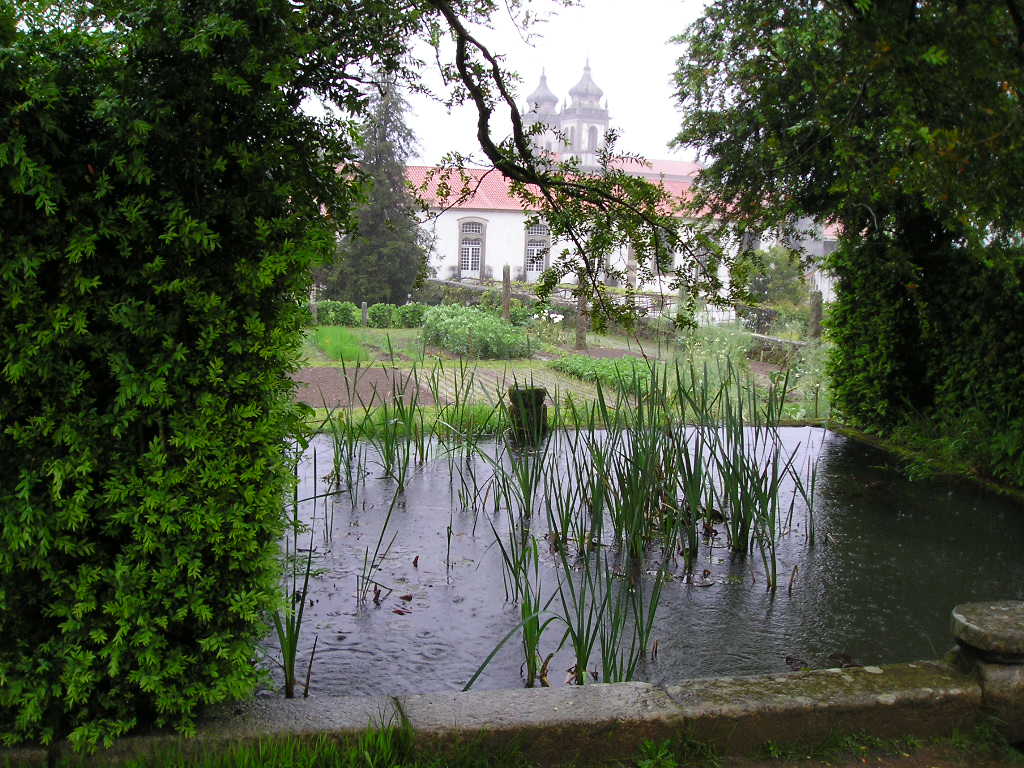 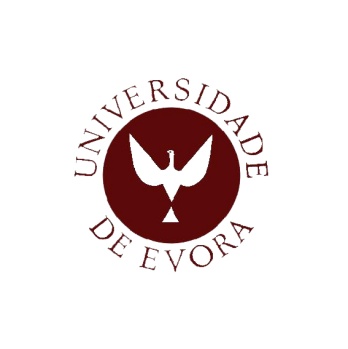 As quintas de recreio como precursoras da agricultora urbana
Nom-lieux du Paysage – representações, imagens , discursos sobre a paisagem na Europa
Rute Sousa Matos - CHAIA
As quintas de recreio como precursoras da agricultura urbana
A multifuncionalidade da paisagem como conceito fundamental a recuperar
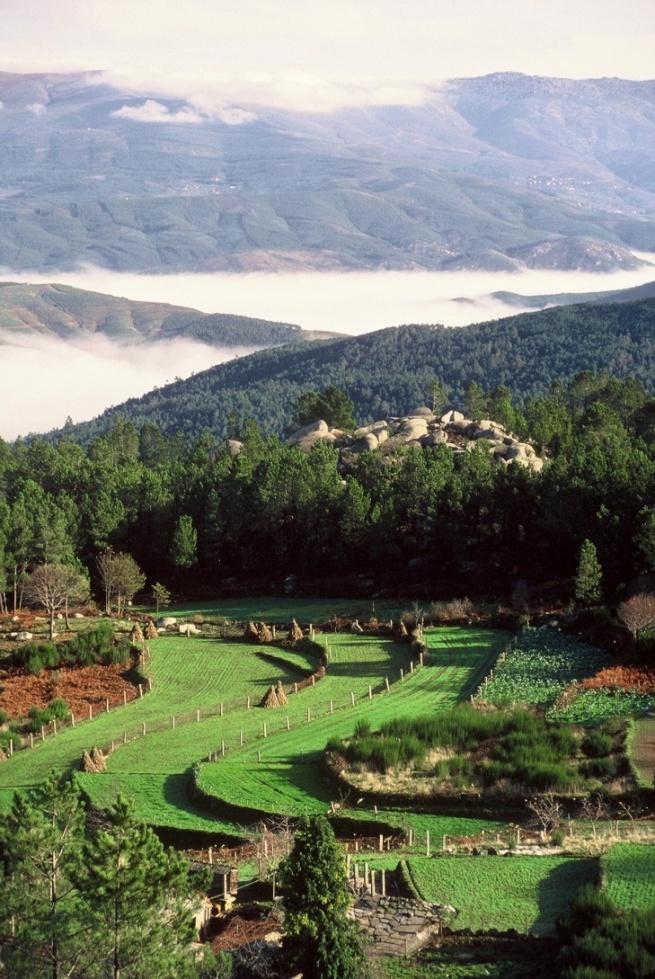 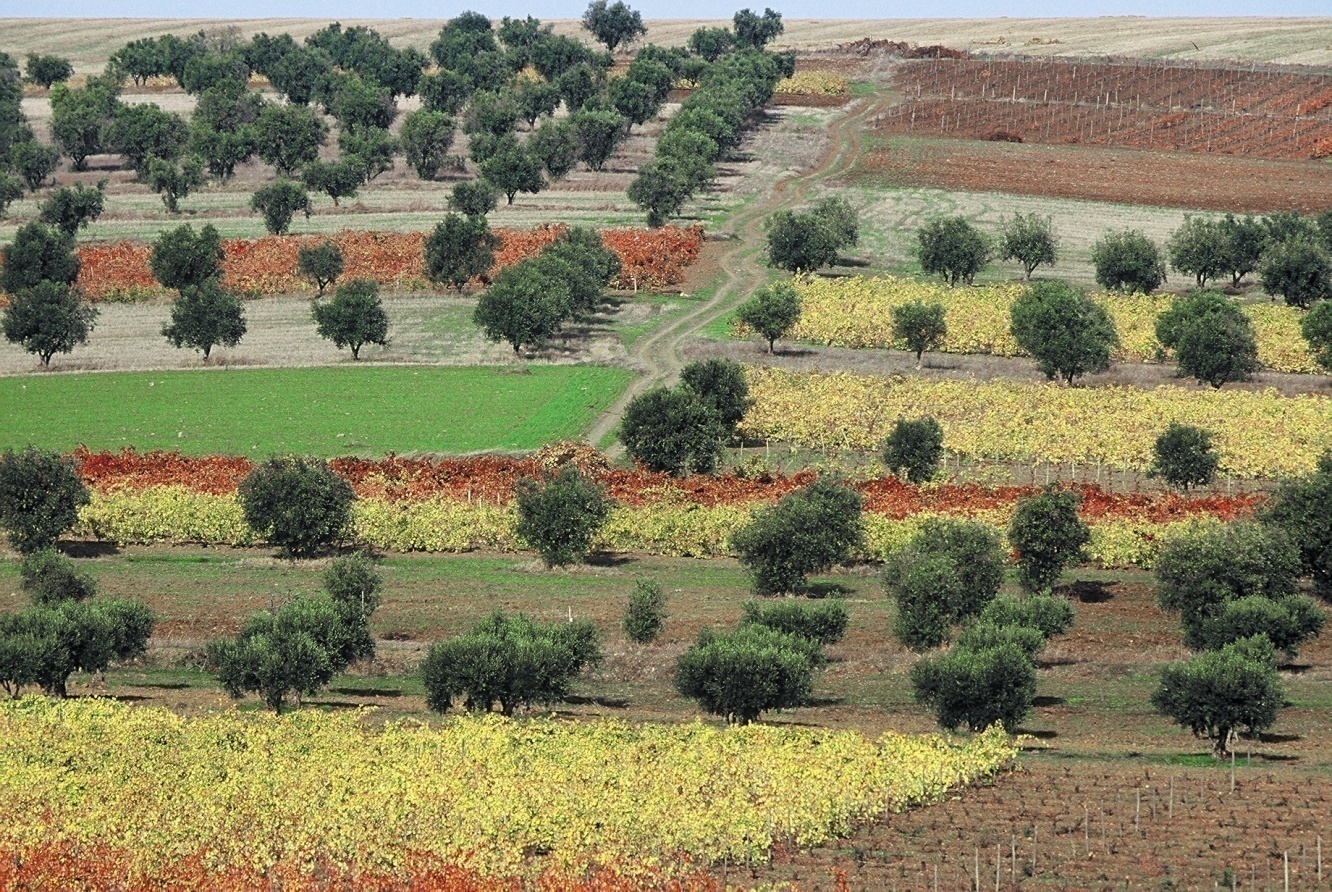 Fonte: Cancela d’Abreu, Pinto Correia & Oliveira (2004).
As quintas de recreio como precursoras da agricultura urbana
Periferias  caóticas/espaço fundamental
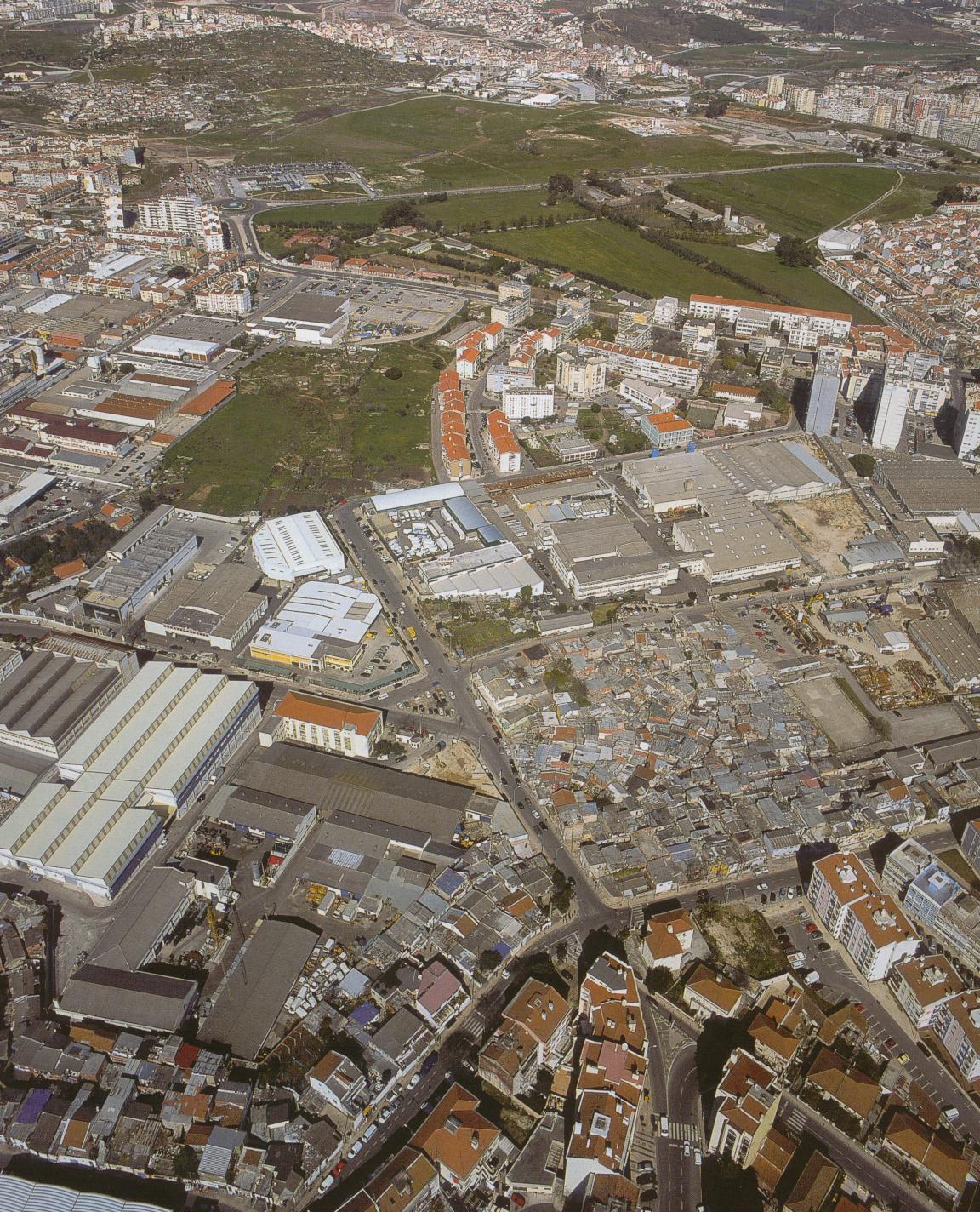 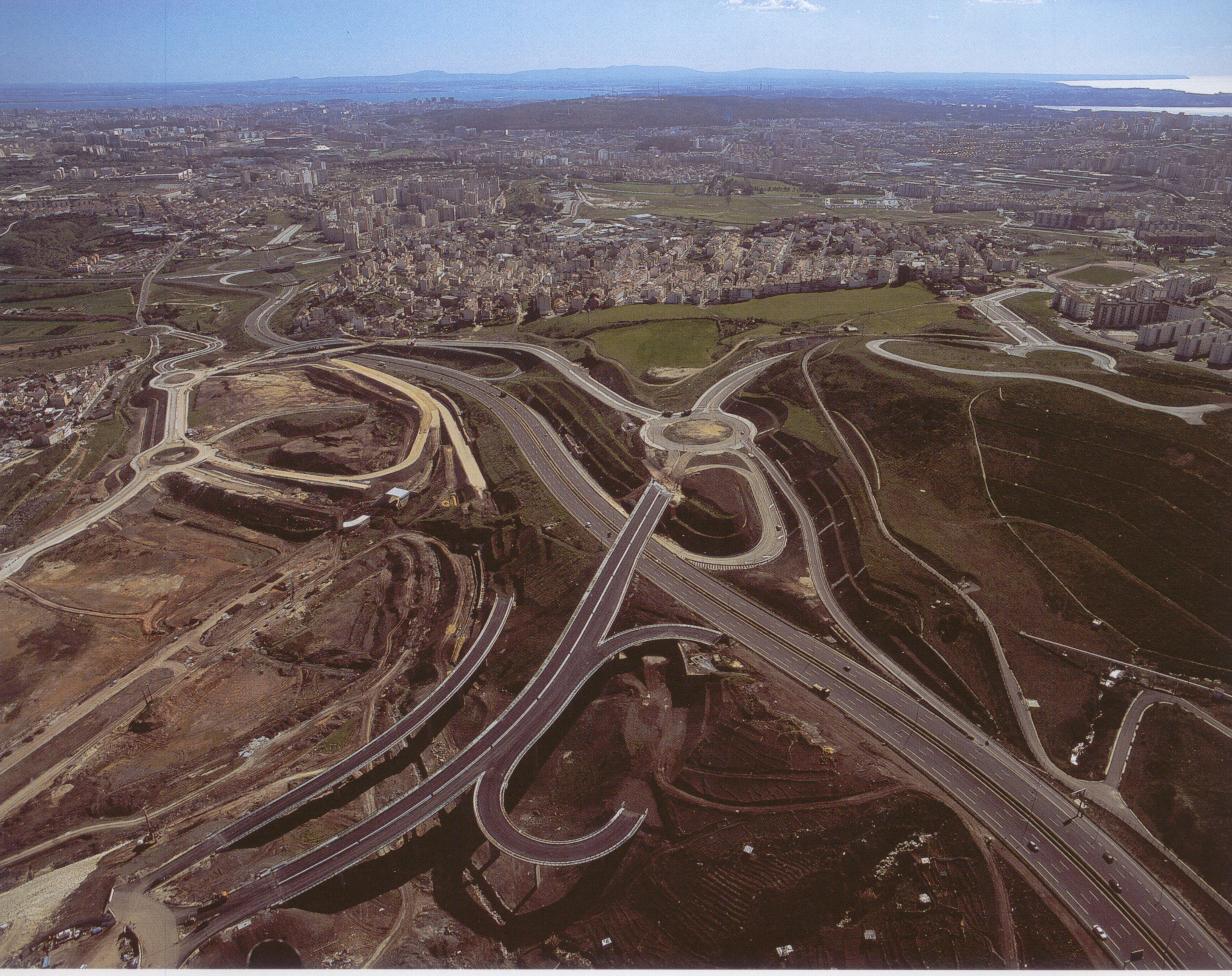 Fonte: Domingues (2006)
As quintas de recreio como precursoras da agricultura urbana
Espaços intersticiais urbanos/espaço de paisagem estruturante e contínuo
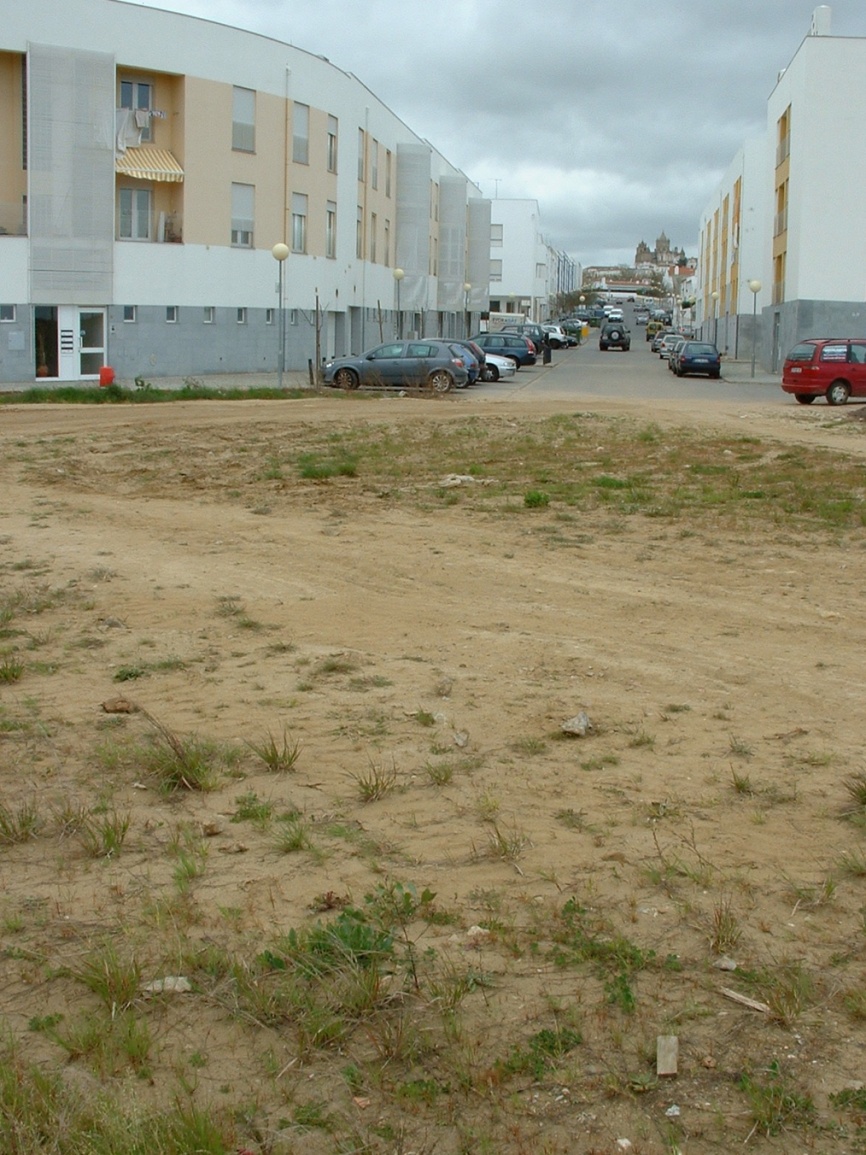 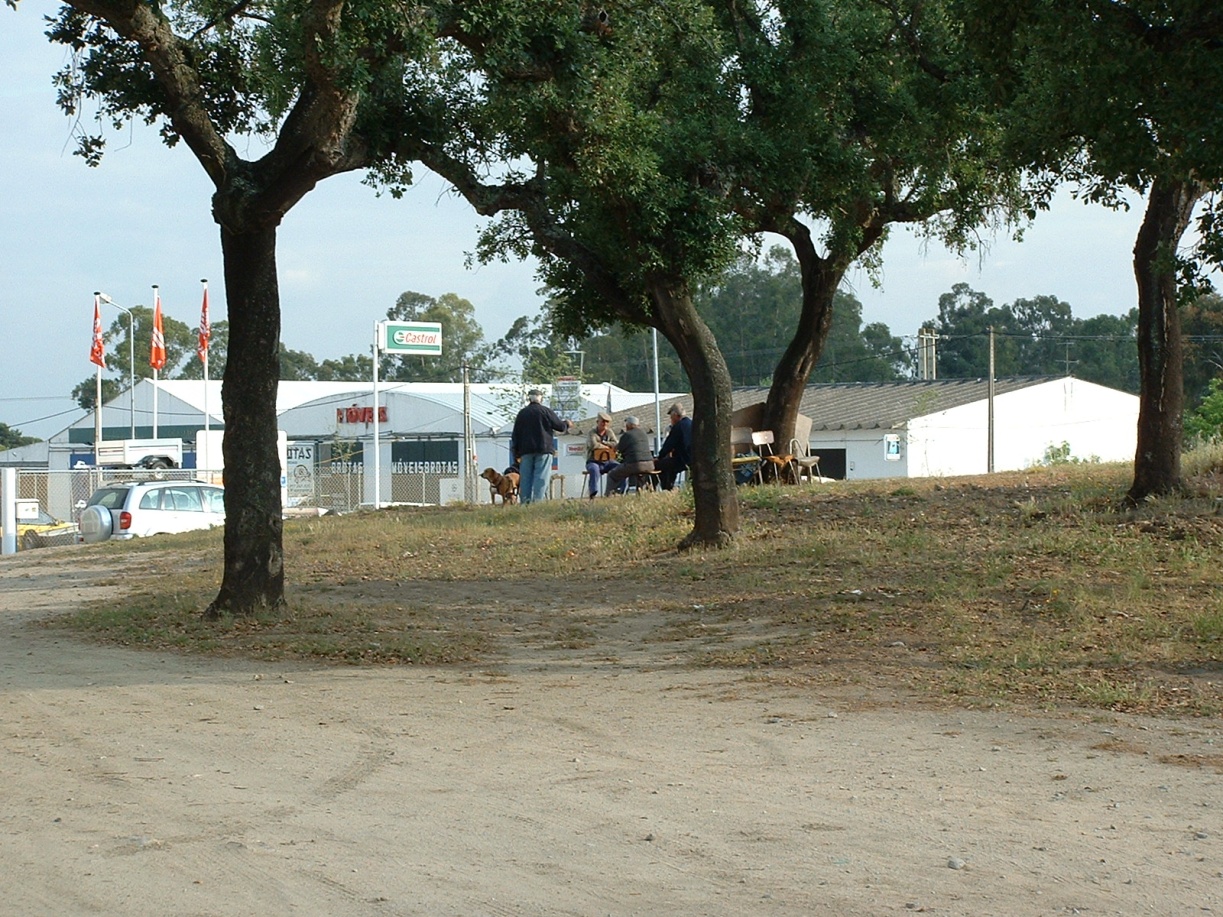 As quintas de recreio como precursoras da agricultura urbana
Agricultura urbana/ estrutura produtiva contínua
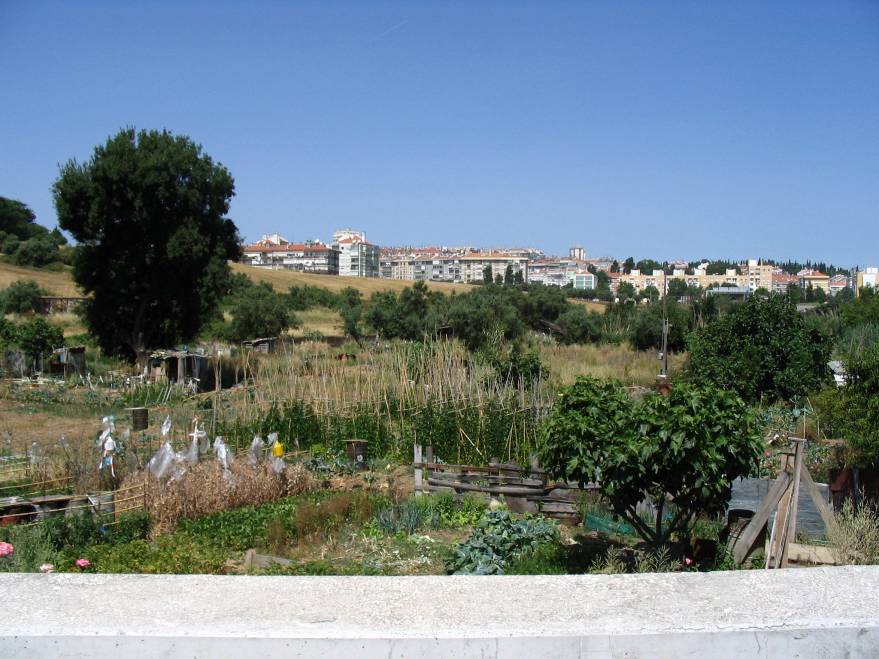 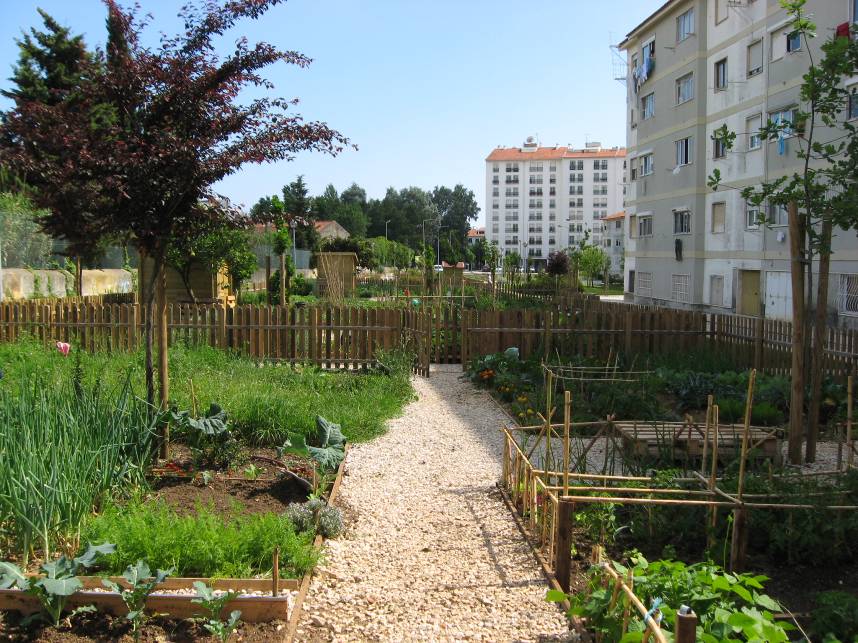 As quintas de recreio como precursoras da agricultura urbana
Arte da paisagem/agricultura/cidade
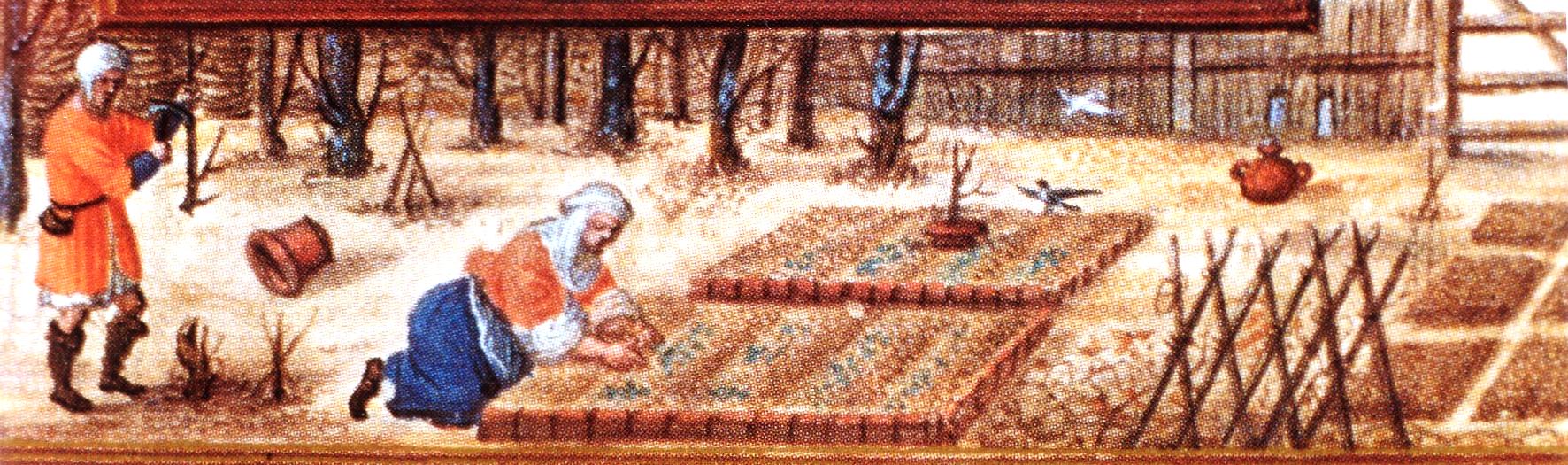 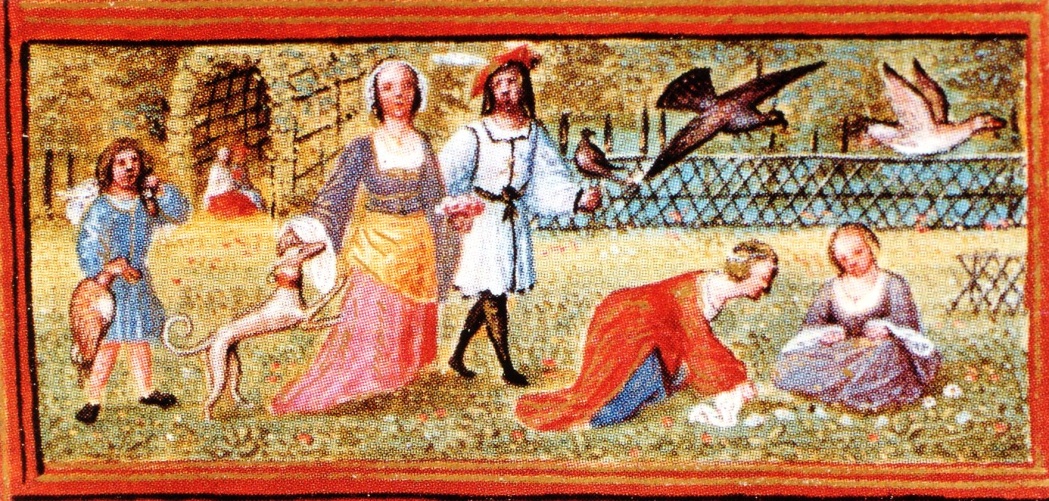 As quintas de recreio como precursoras da agricultura urbana
Práticas agrícolas/cidade/envolvência
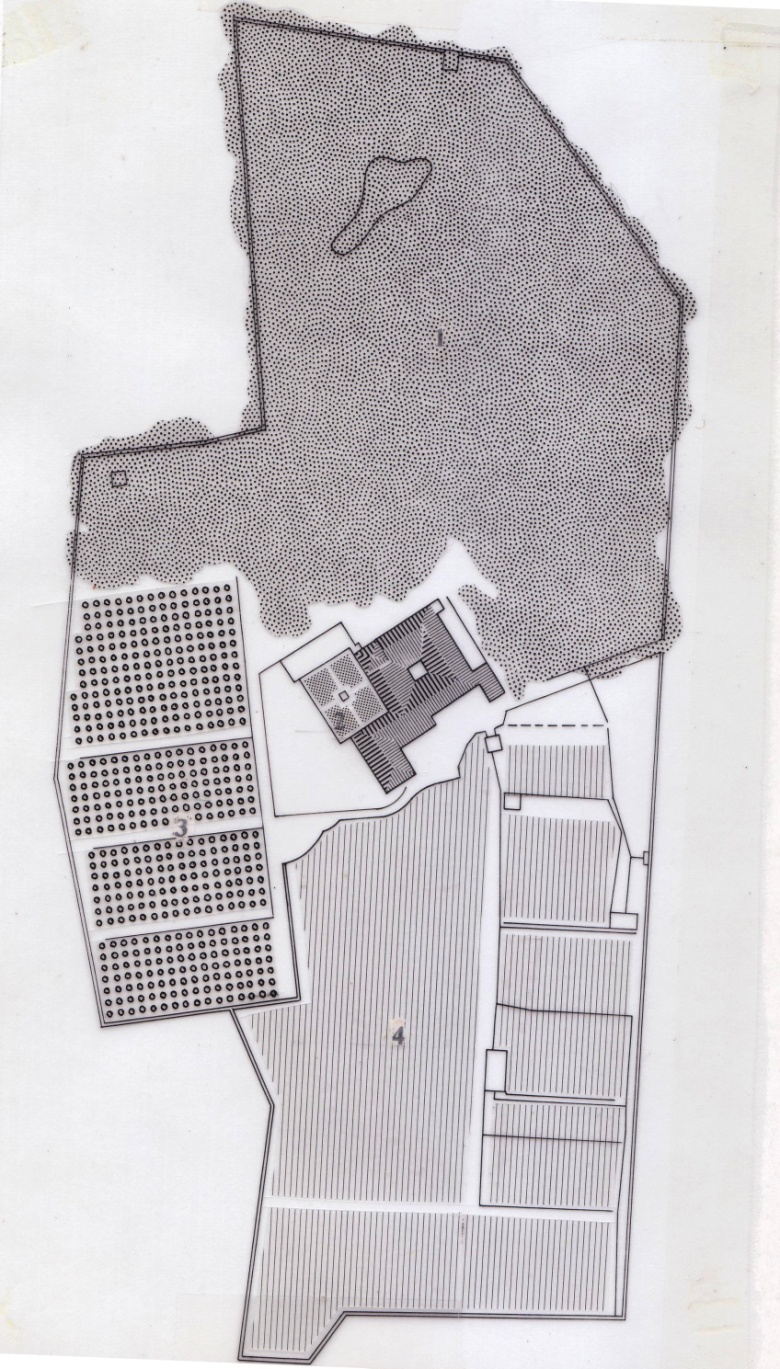 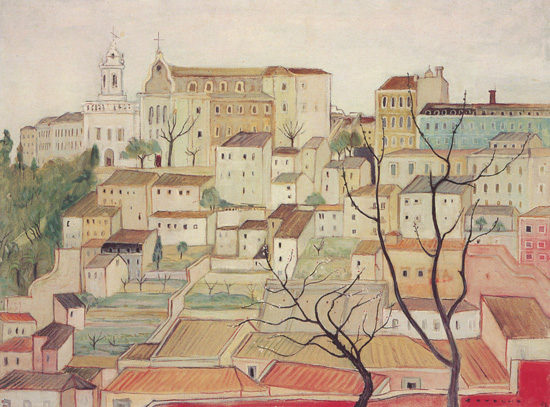 As quintas de recreio como precursoras da agricultura urbana
Práticas agrícolas/cidade/história
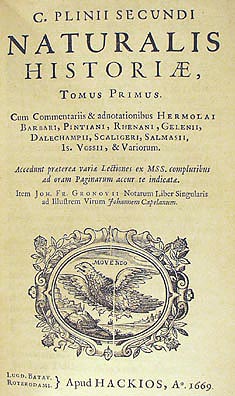 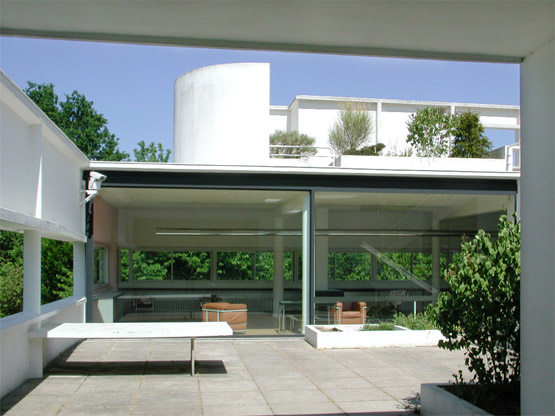 Villa Savoye – Le Corbusier
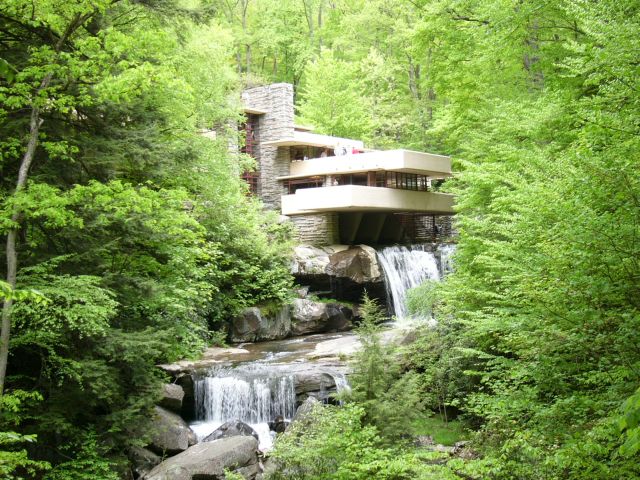 Plinio, o Velho – Naturalis Historia
Falling Water House – Frank Lloyd Wright
As quintas de recreio como precursoras da agricultura urbana
Paradoxo cultural
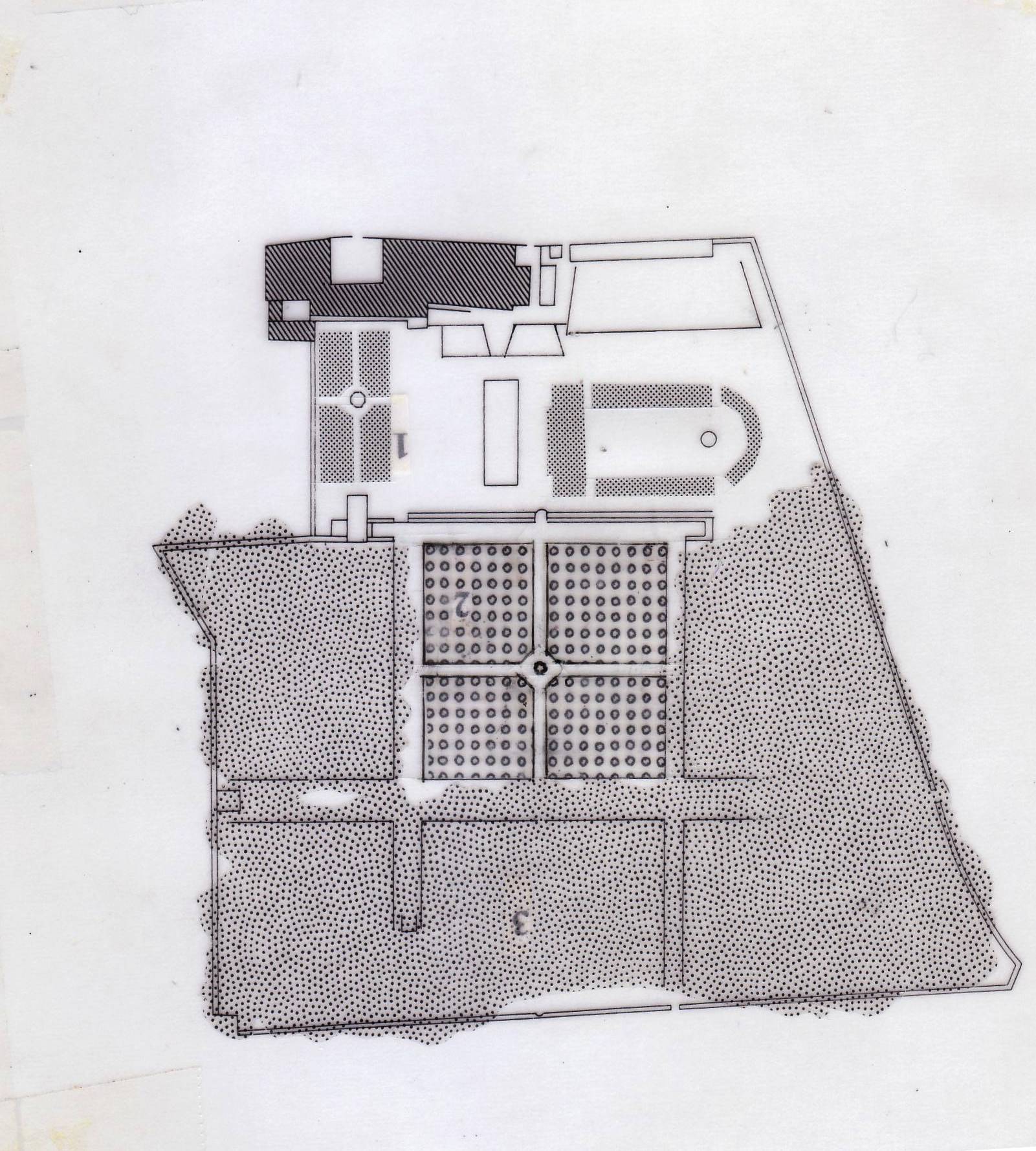 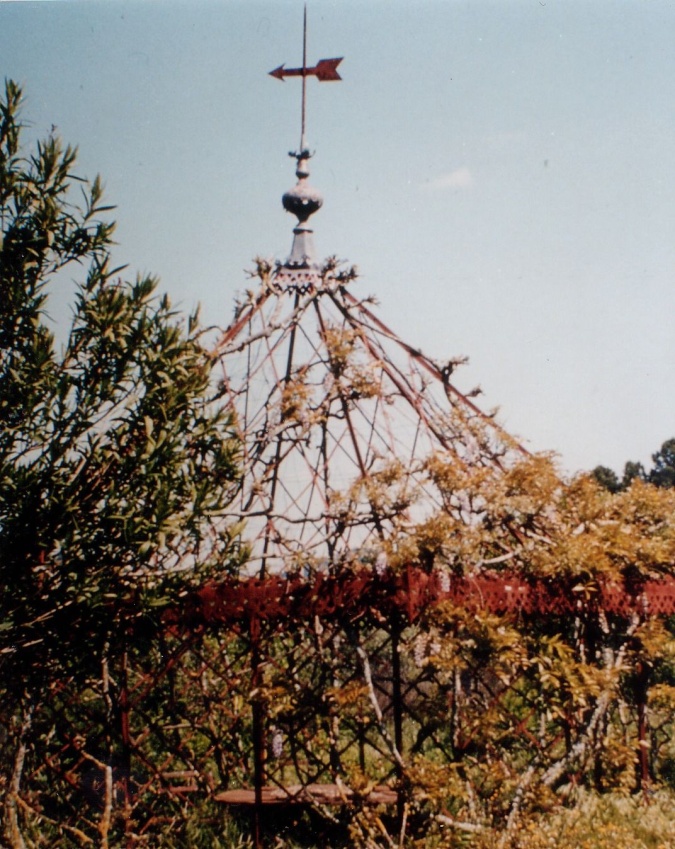 As quintas de recreio como precursoras da agricultura urbana
Lugares de evasão
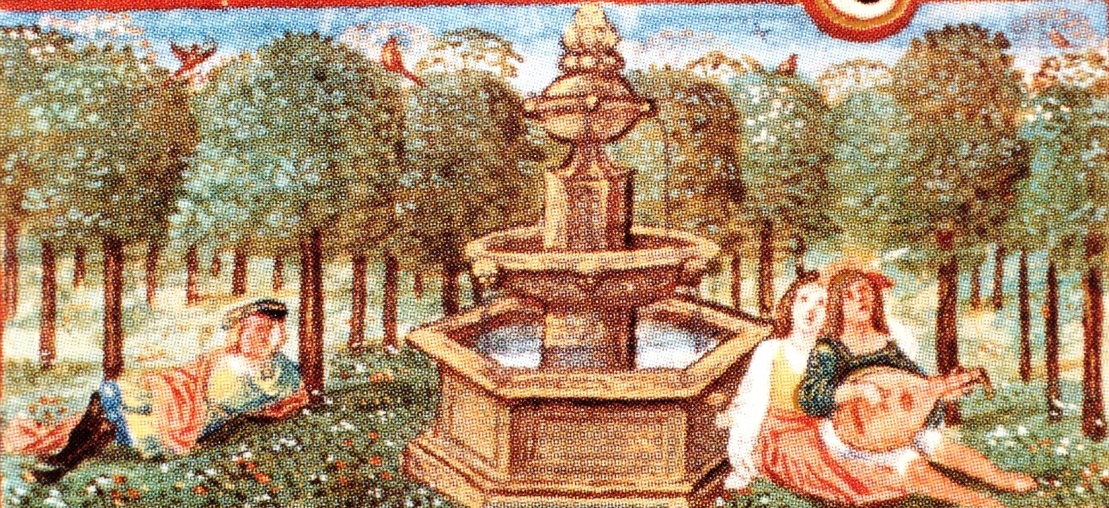 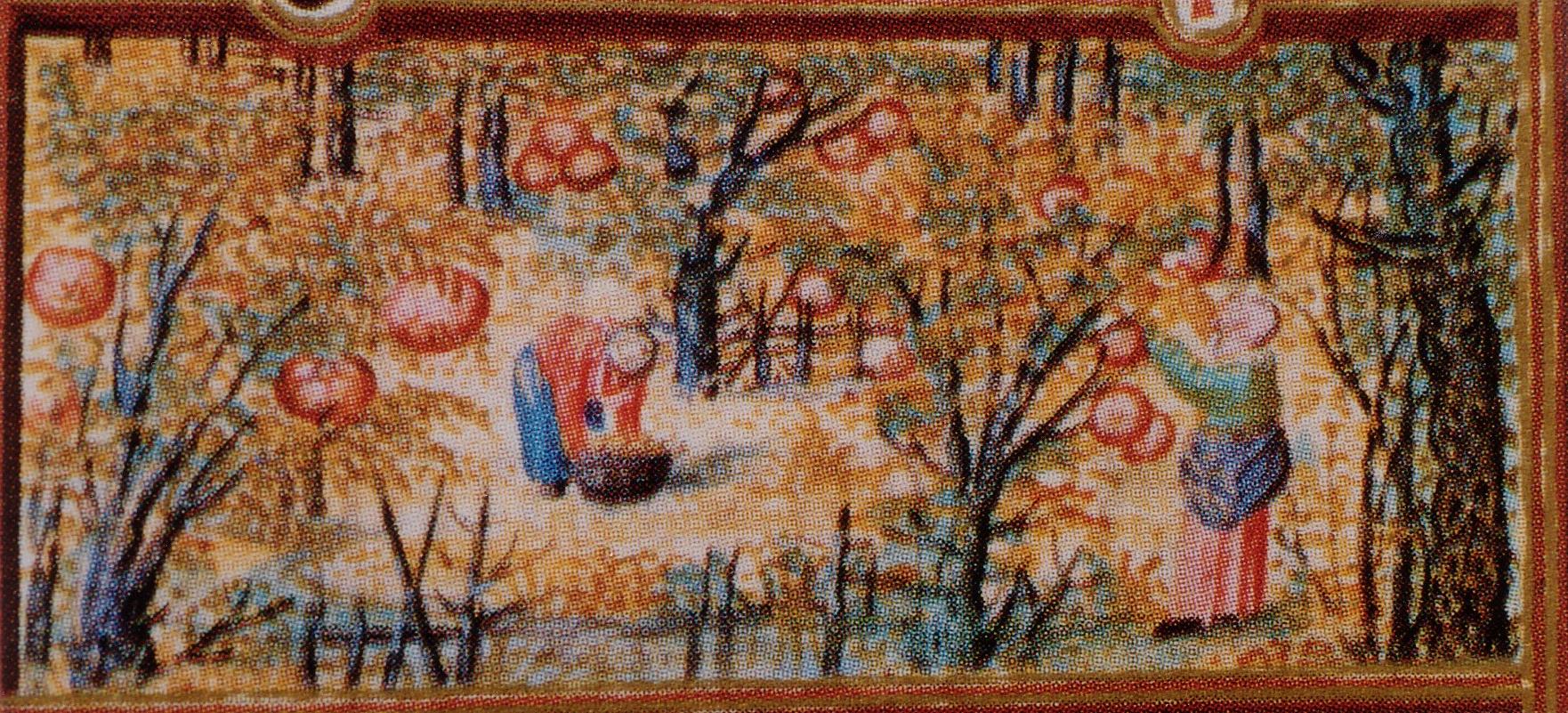 As quintas de recreio como precursoras da agricultura urbana
Símbolo de urbanidade
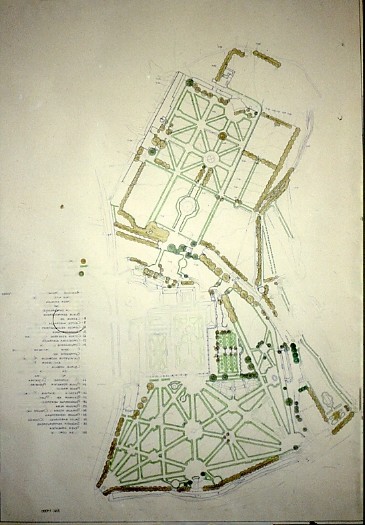 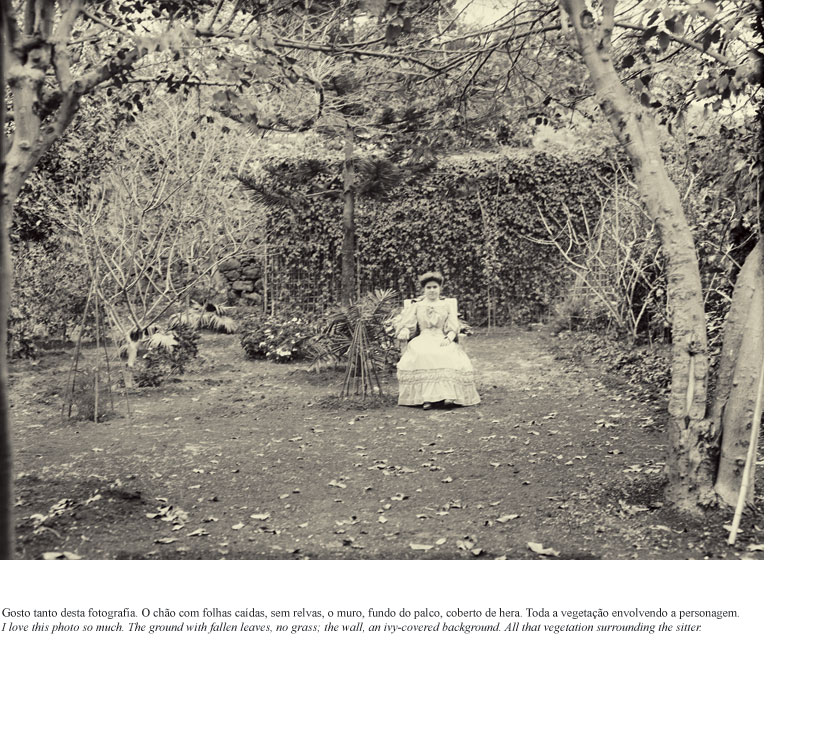 As quintas de recreio como precursoras da agricultura urbana
Dicotomia cidade/campo
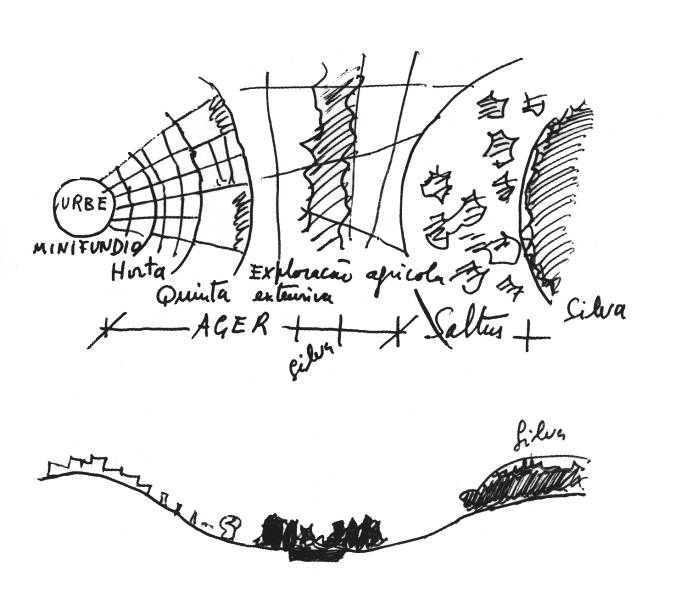 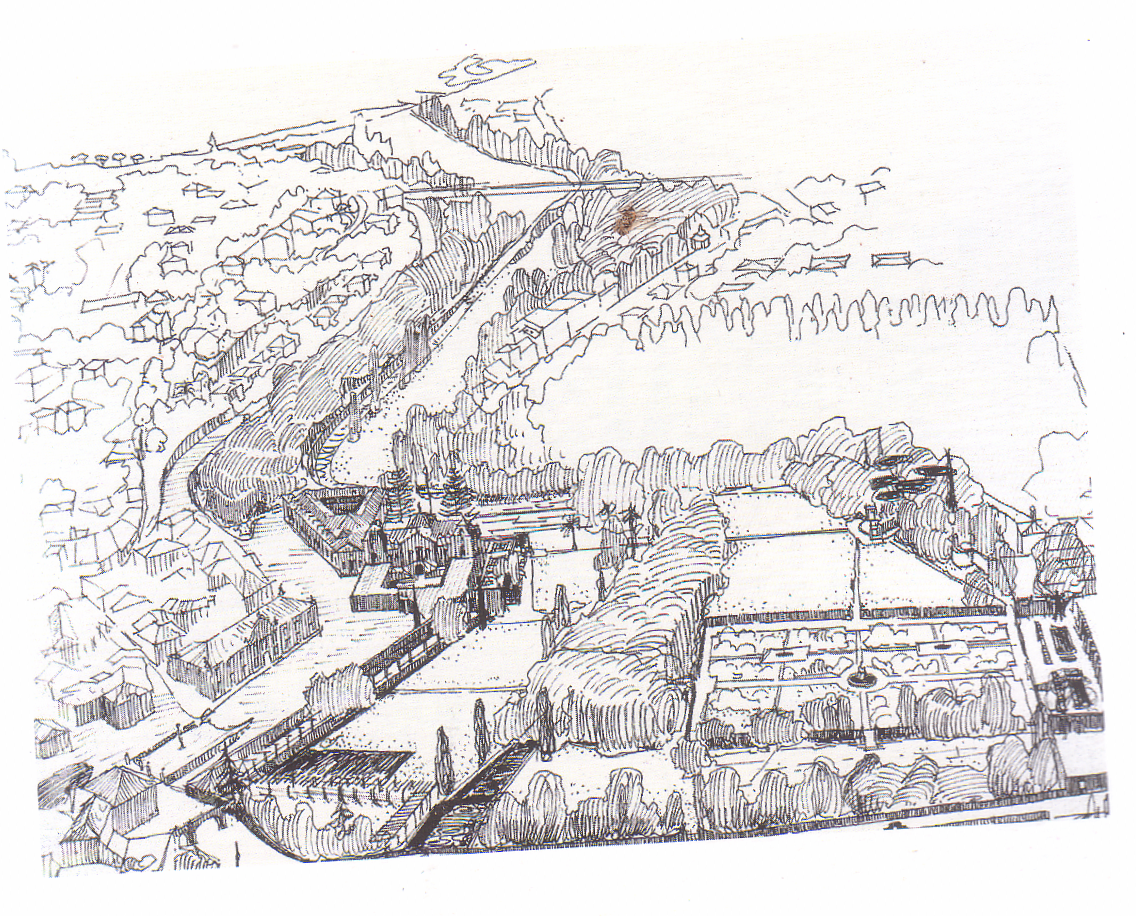 As quintas de recreio como precursoras da agricultura urbana
Subúrbio
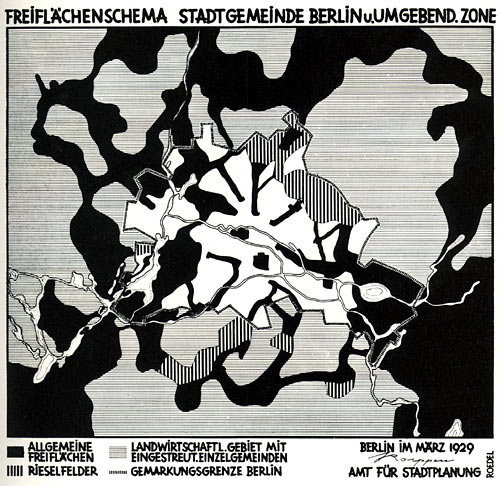 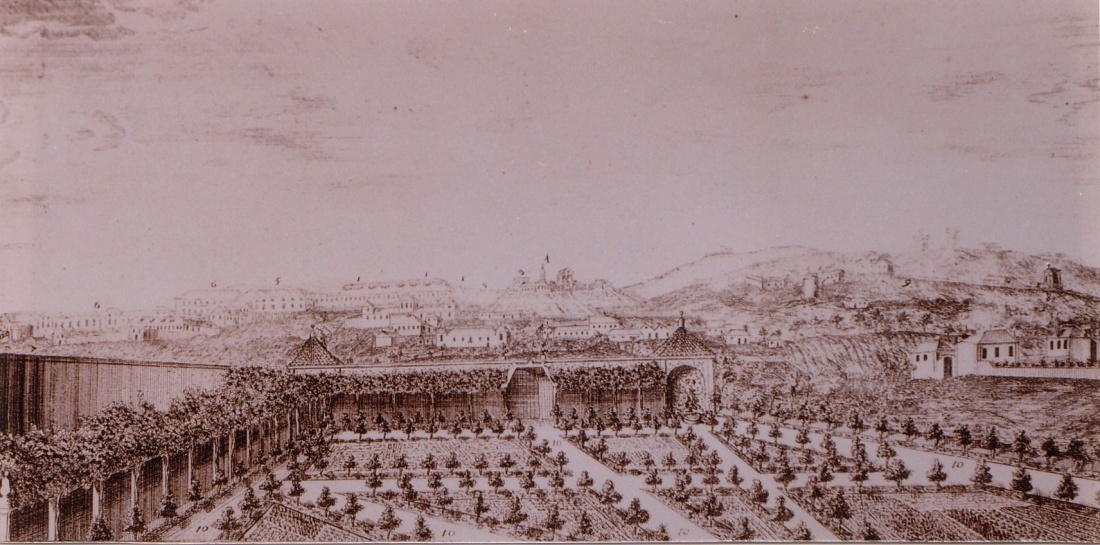 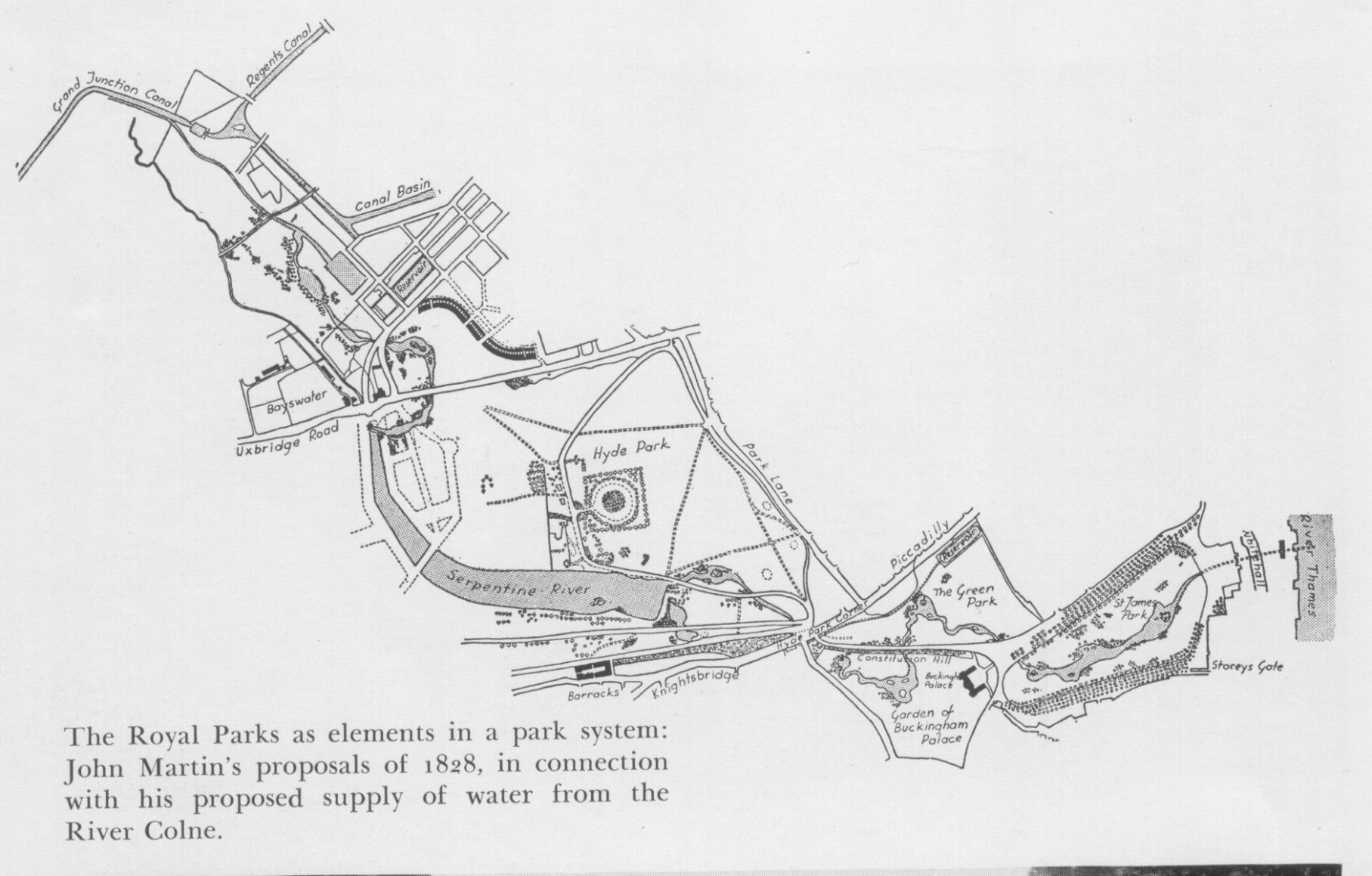 As quintas de recreio como precursoras da agricultura urbana
Conjugação do lazer com o rendimento económico
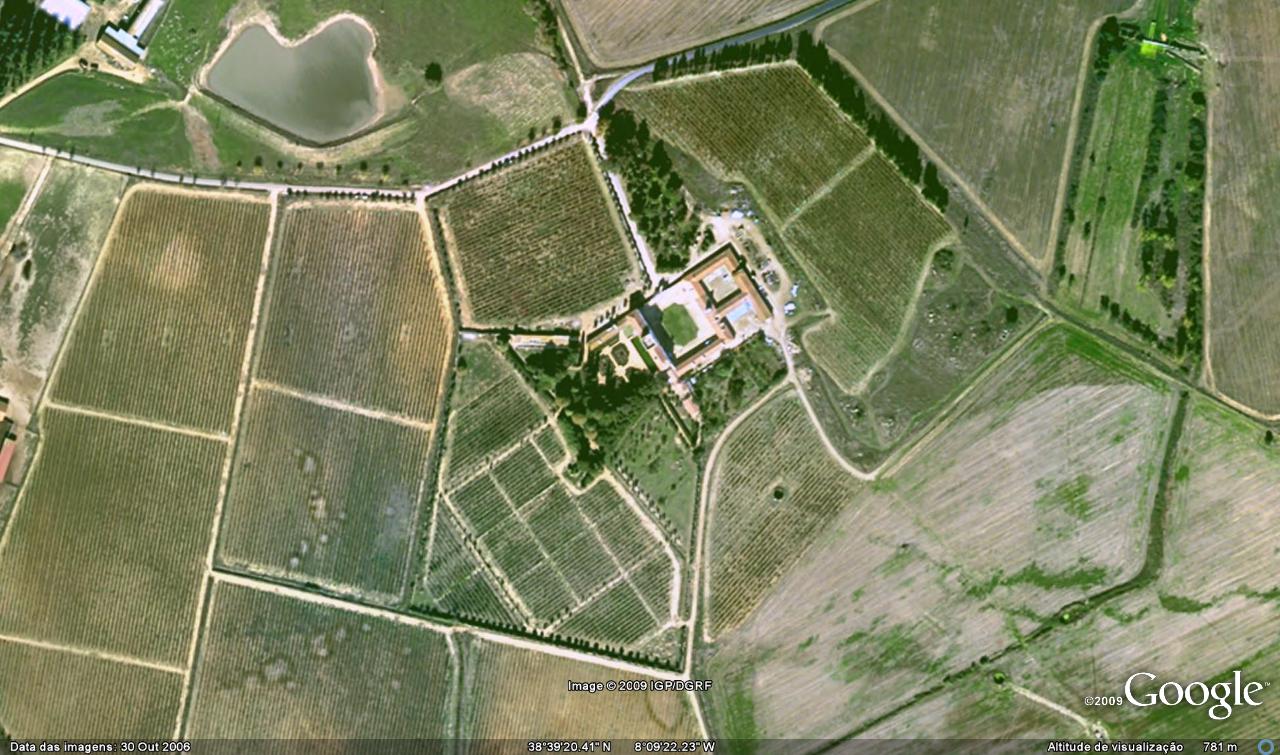 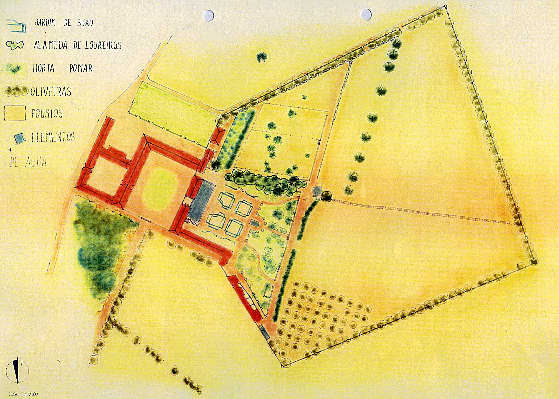 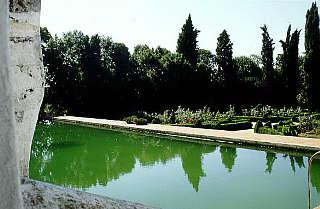 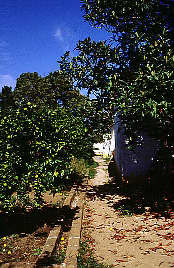 As quintas de recreio como precursoras da agricultura urbana
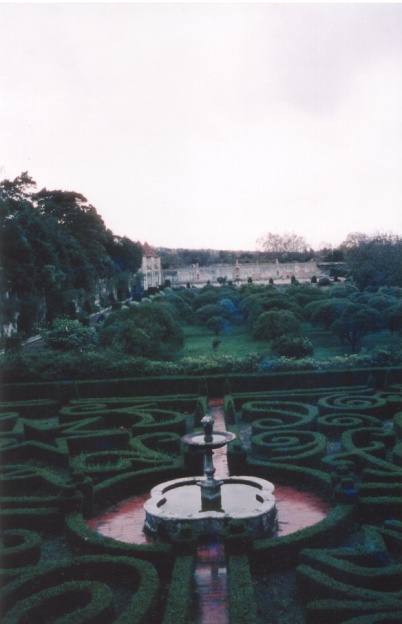 Recreio e produção fundem-se
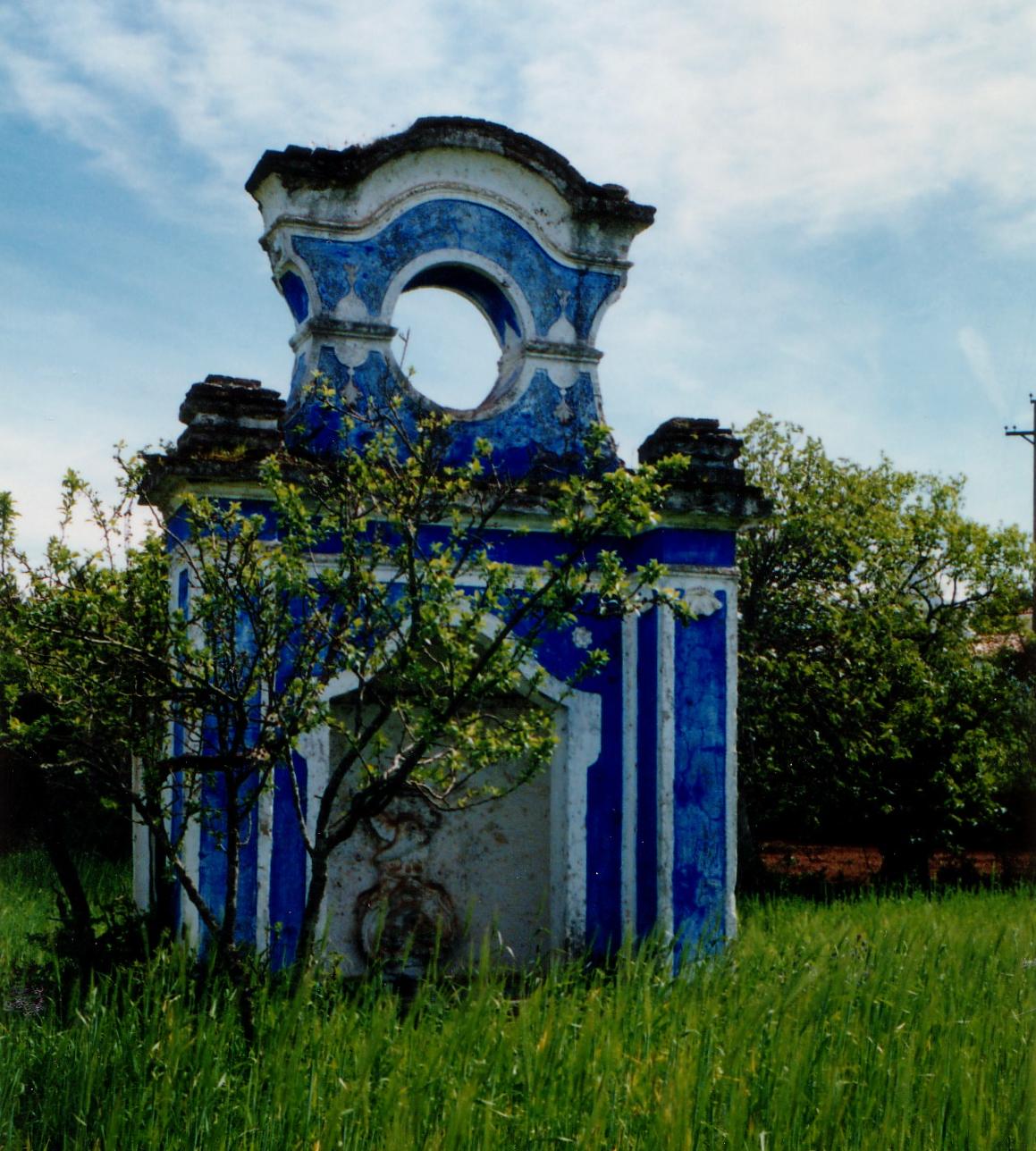 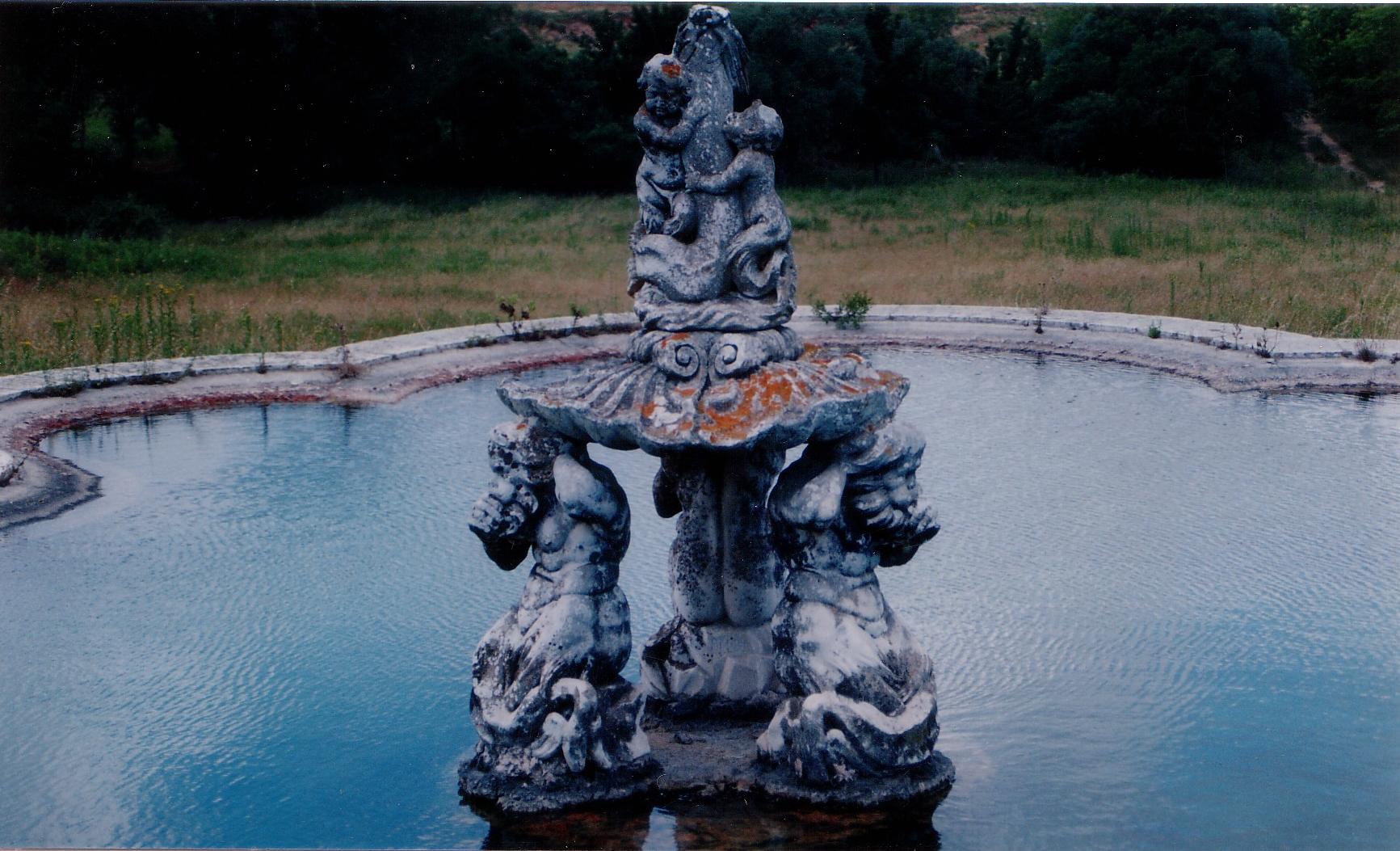 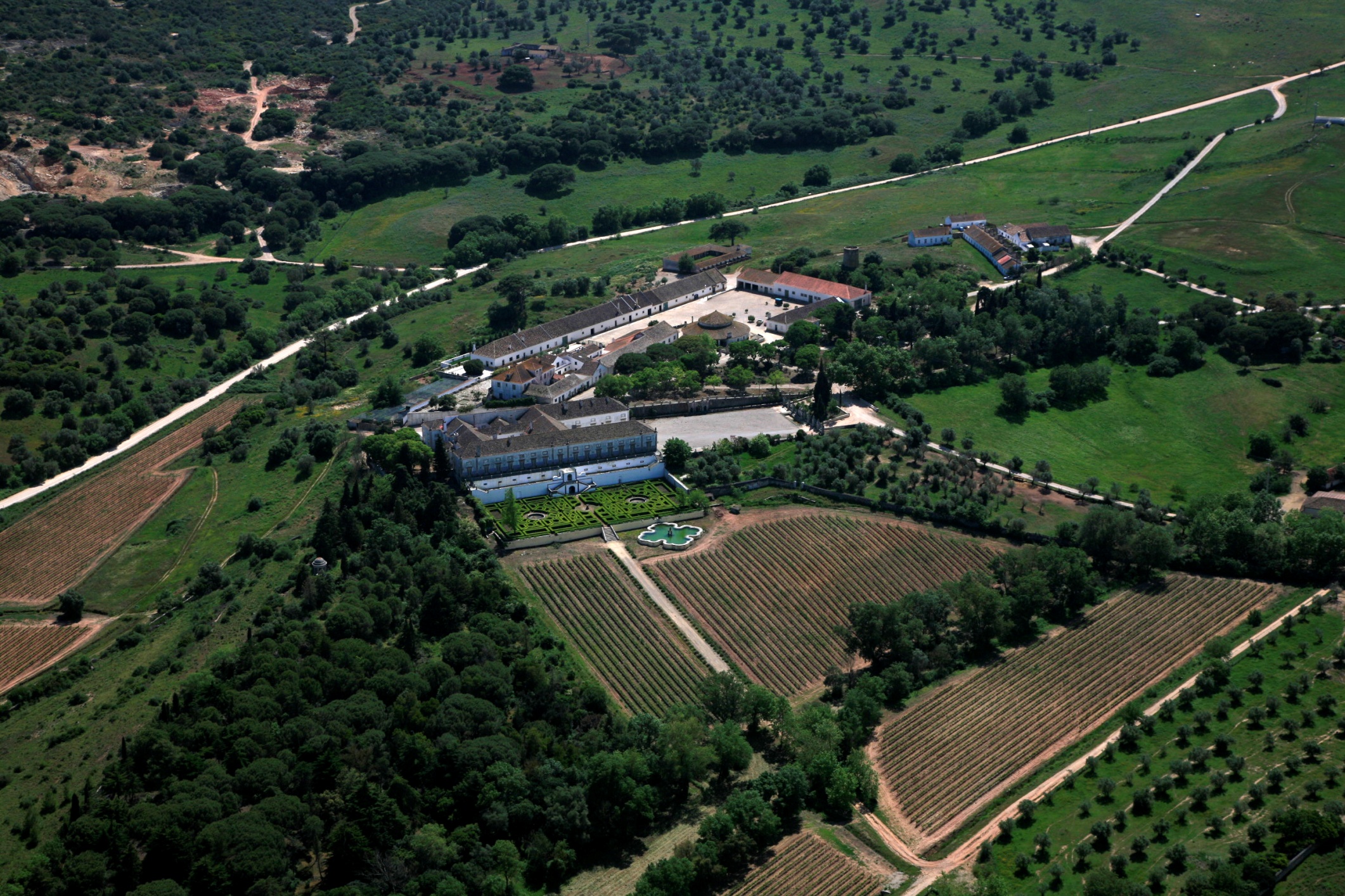 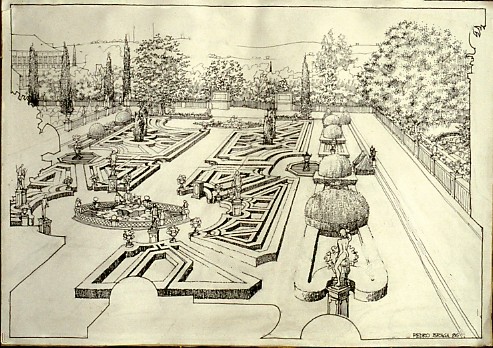 As quintas de recreio como precursoras da agricultura urbana
Desvanecimento do carácter produtivo
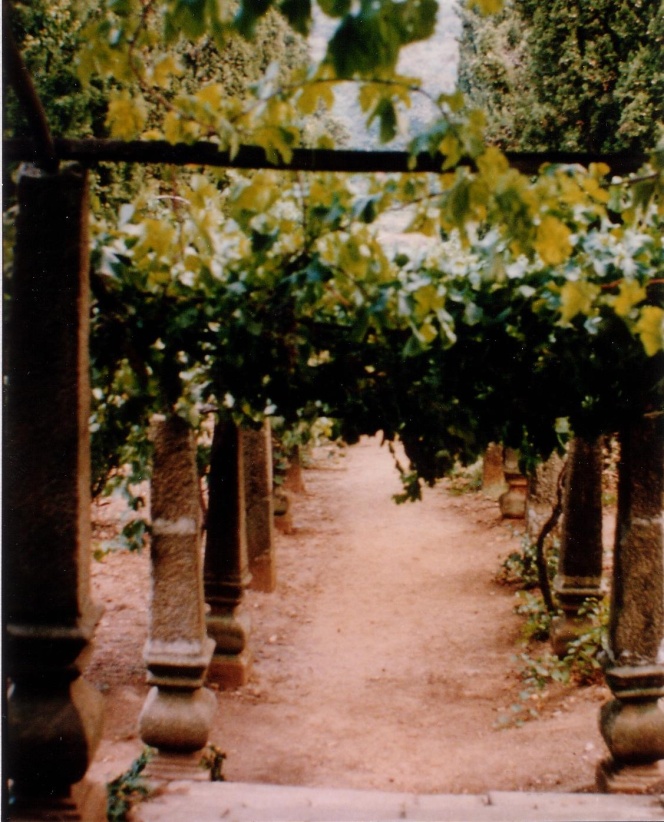 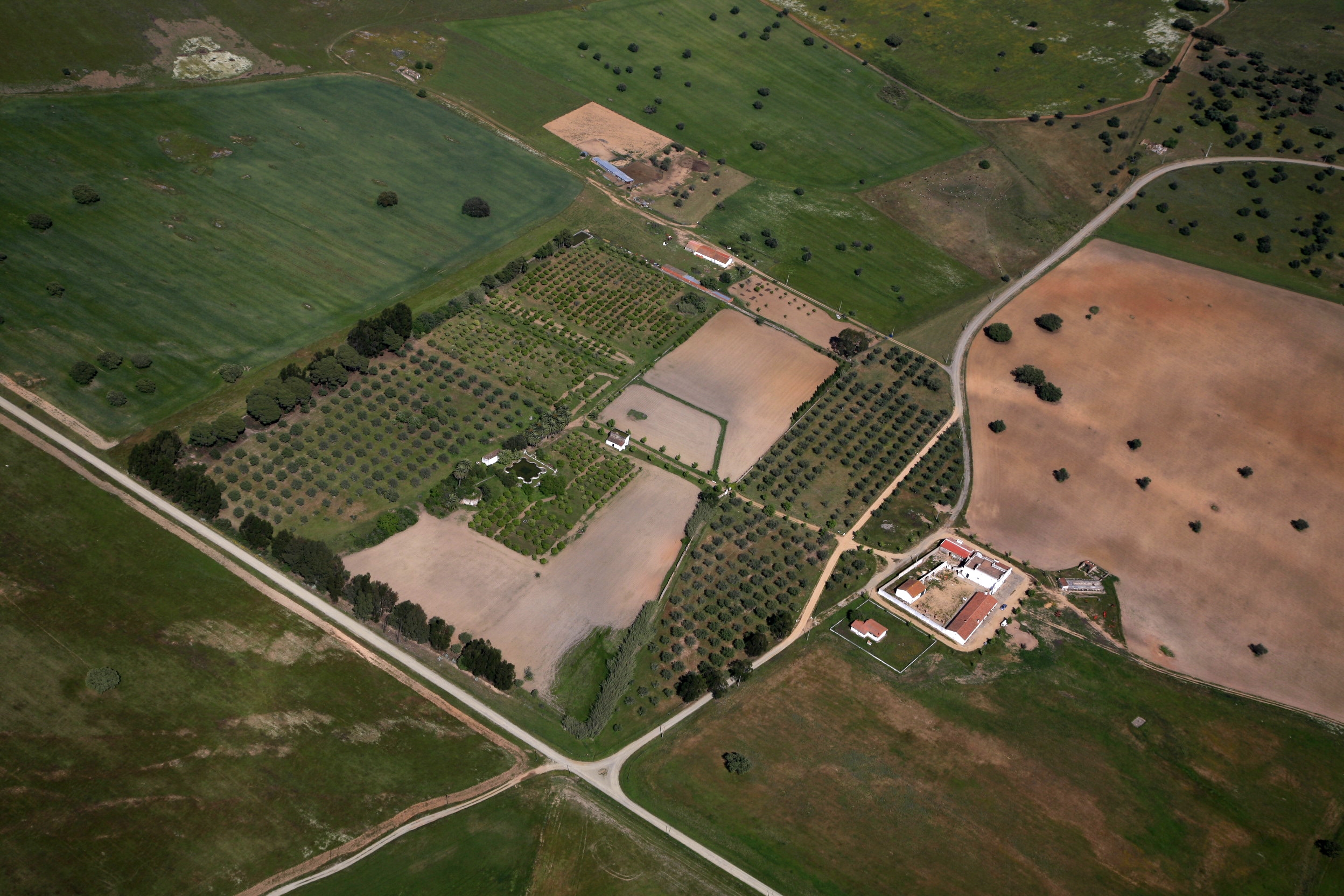 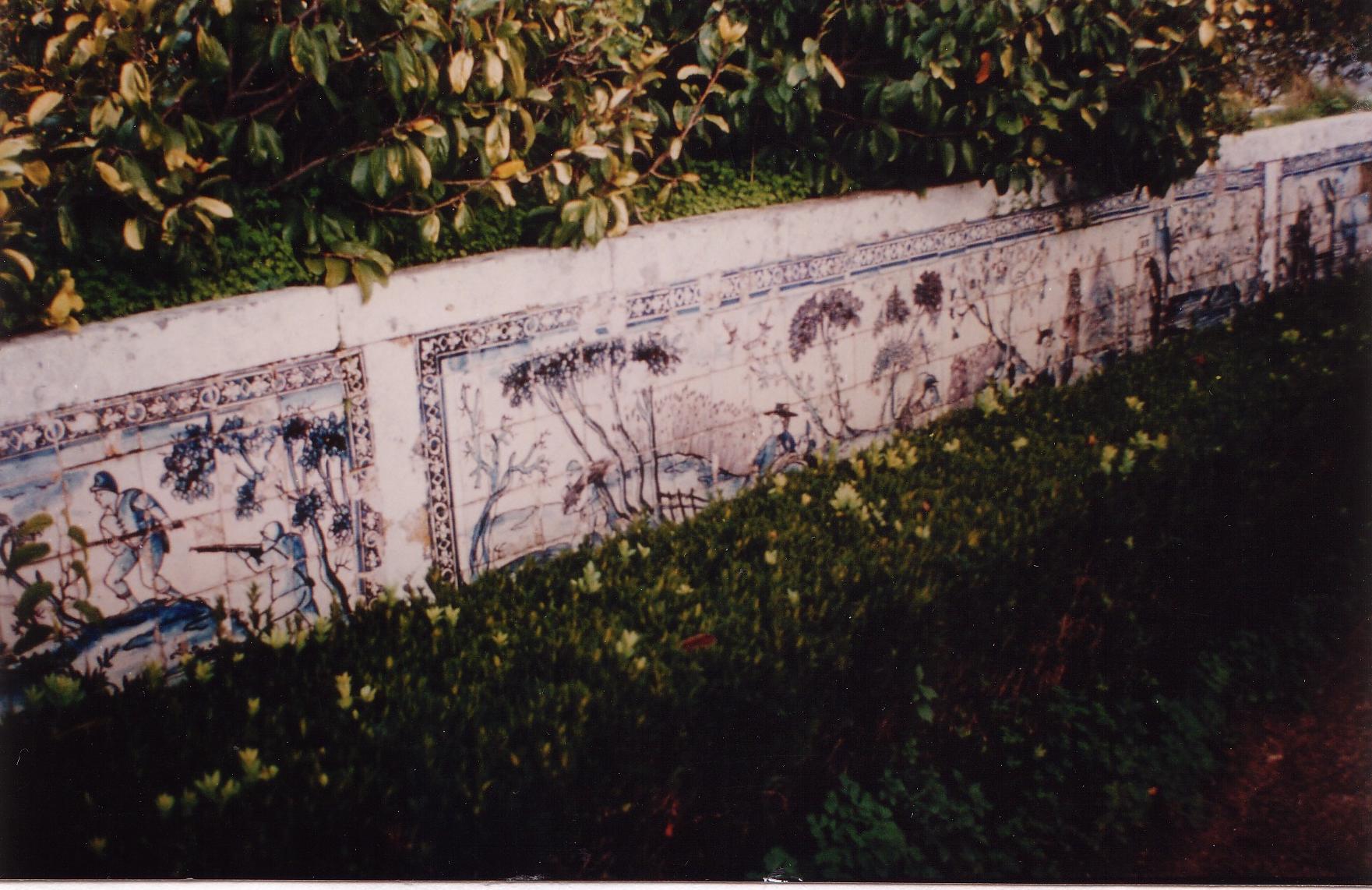 As quintas de recreio como precursoras da agricultura urbana
Elementos lúdicos, ornamentais e utilitários
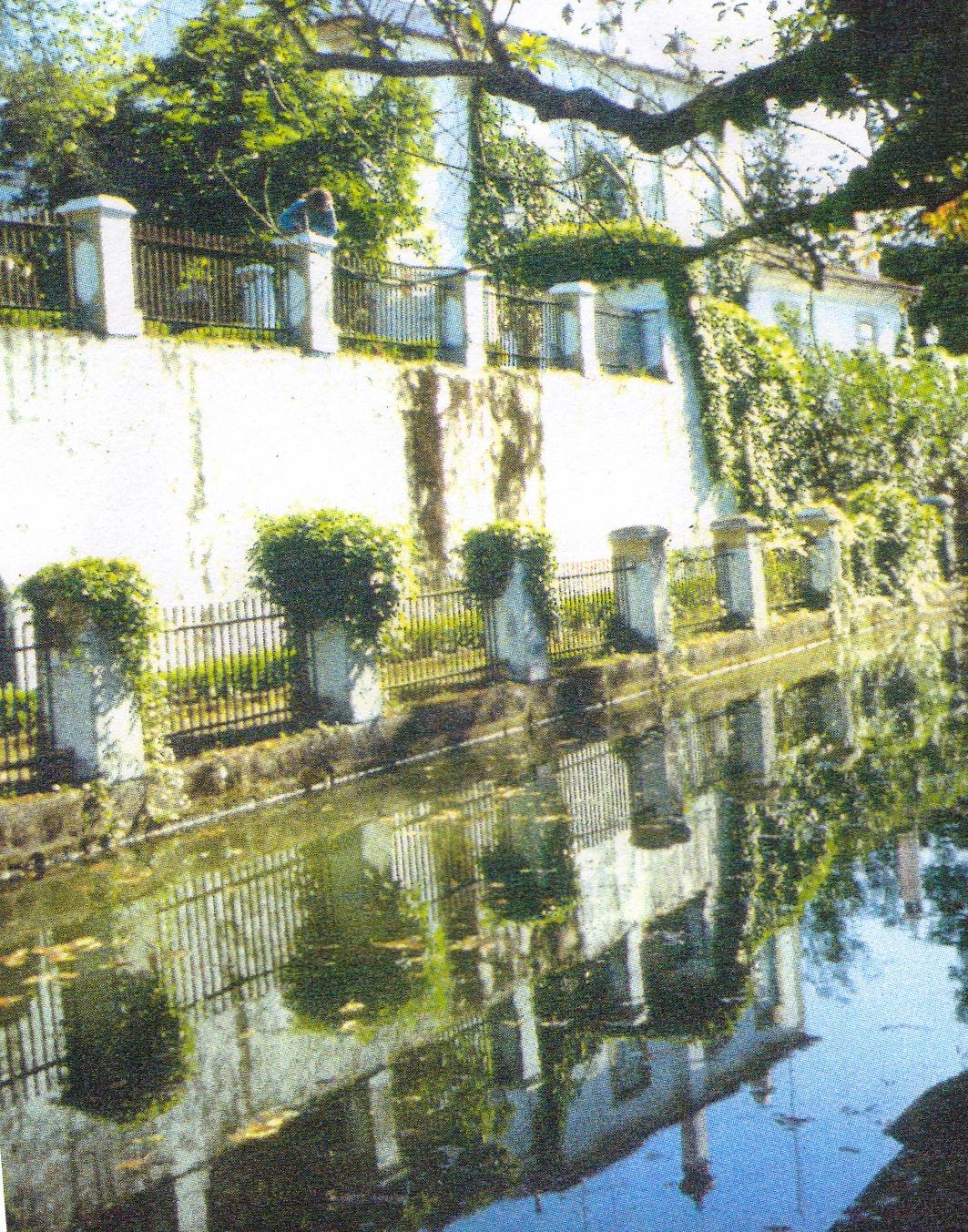 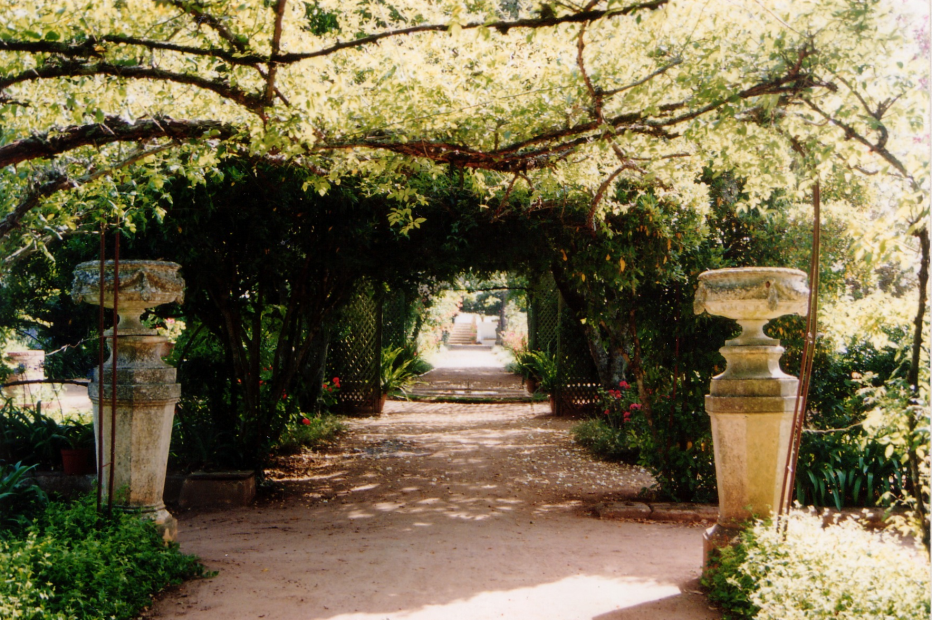 As quintas de recreio como precursoras da agricultura urbana
Arquiteturas de prazer
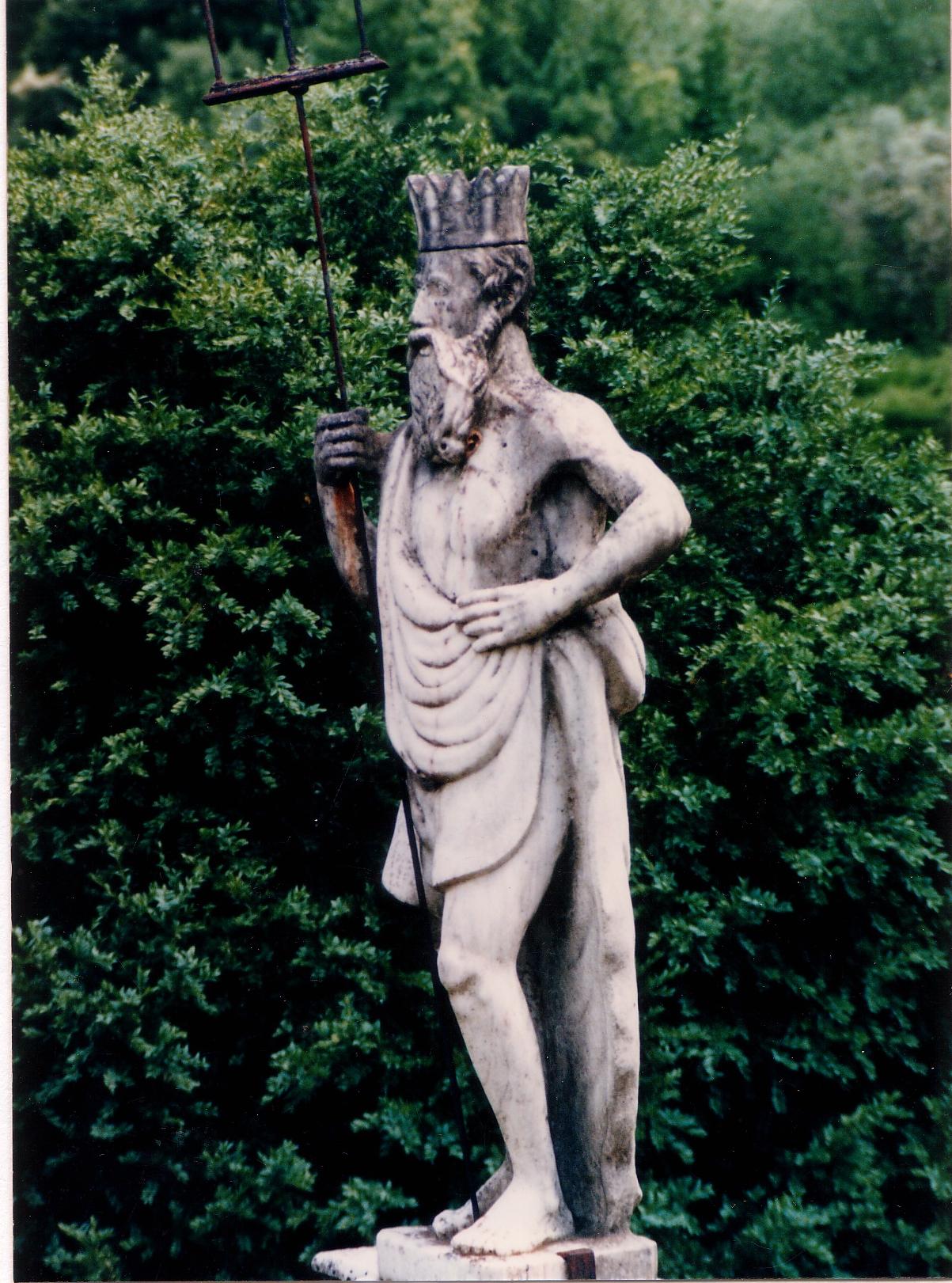 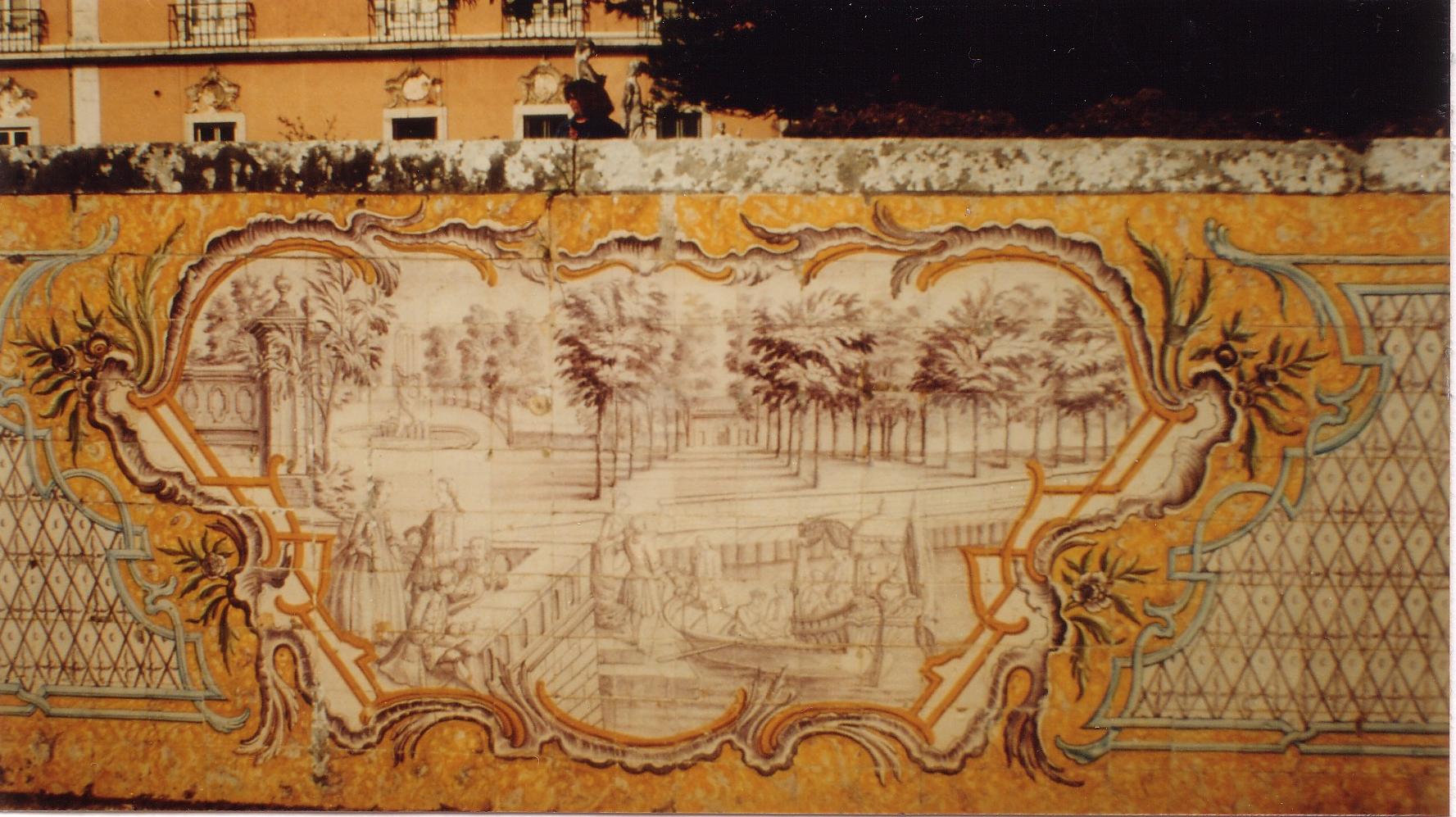 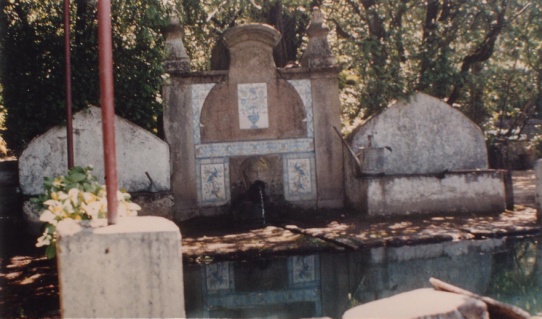 As quintas de recreio como precursoras da agricultura urbana
Vocábulos e gramáticas de lazer colonizam áreas e fatores de produção
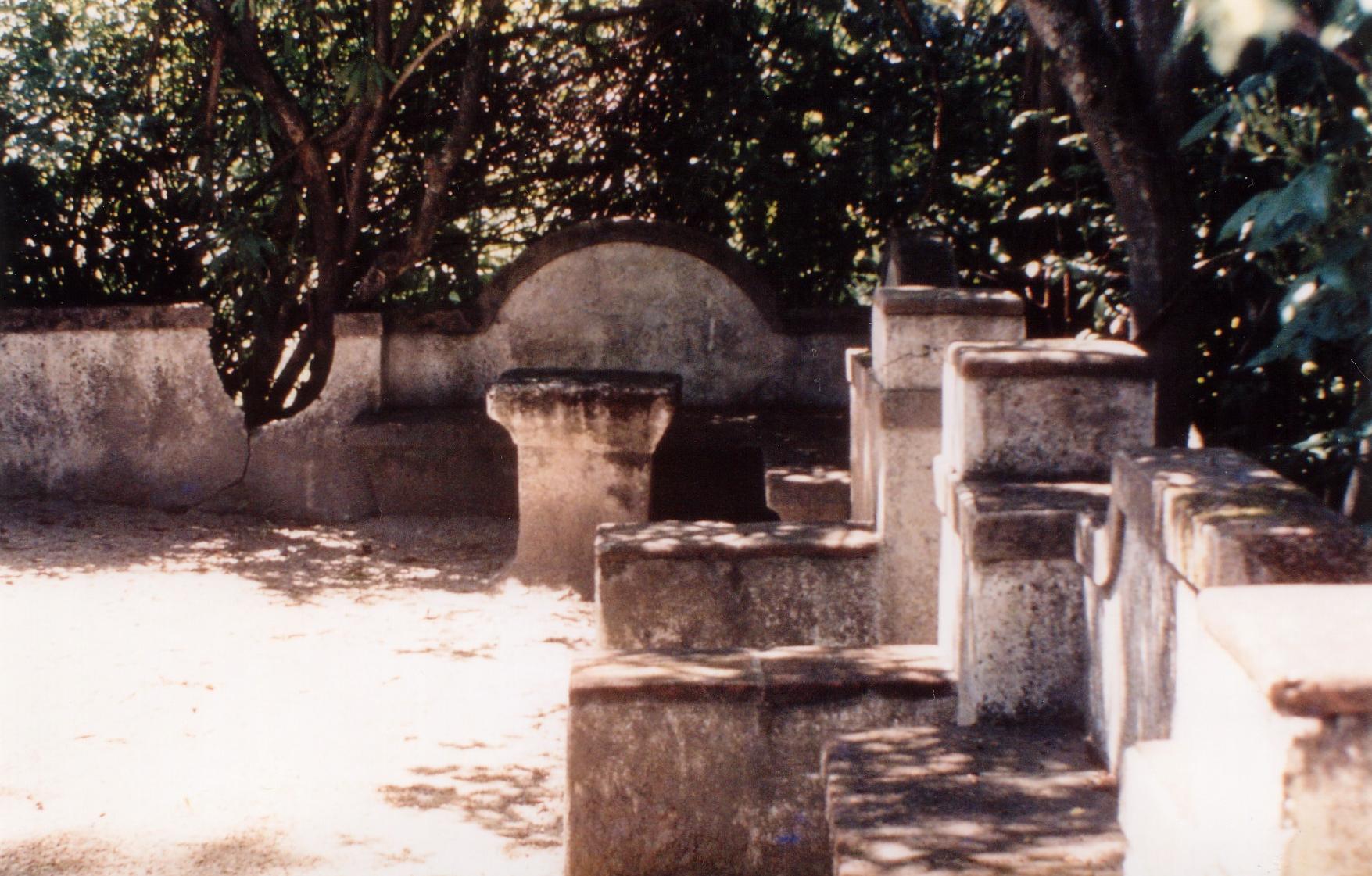 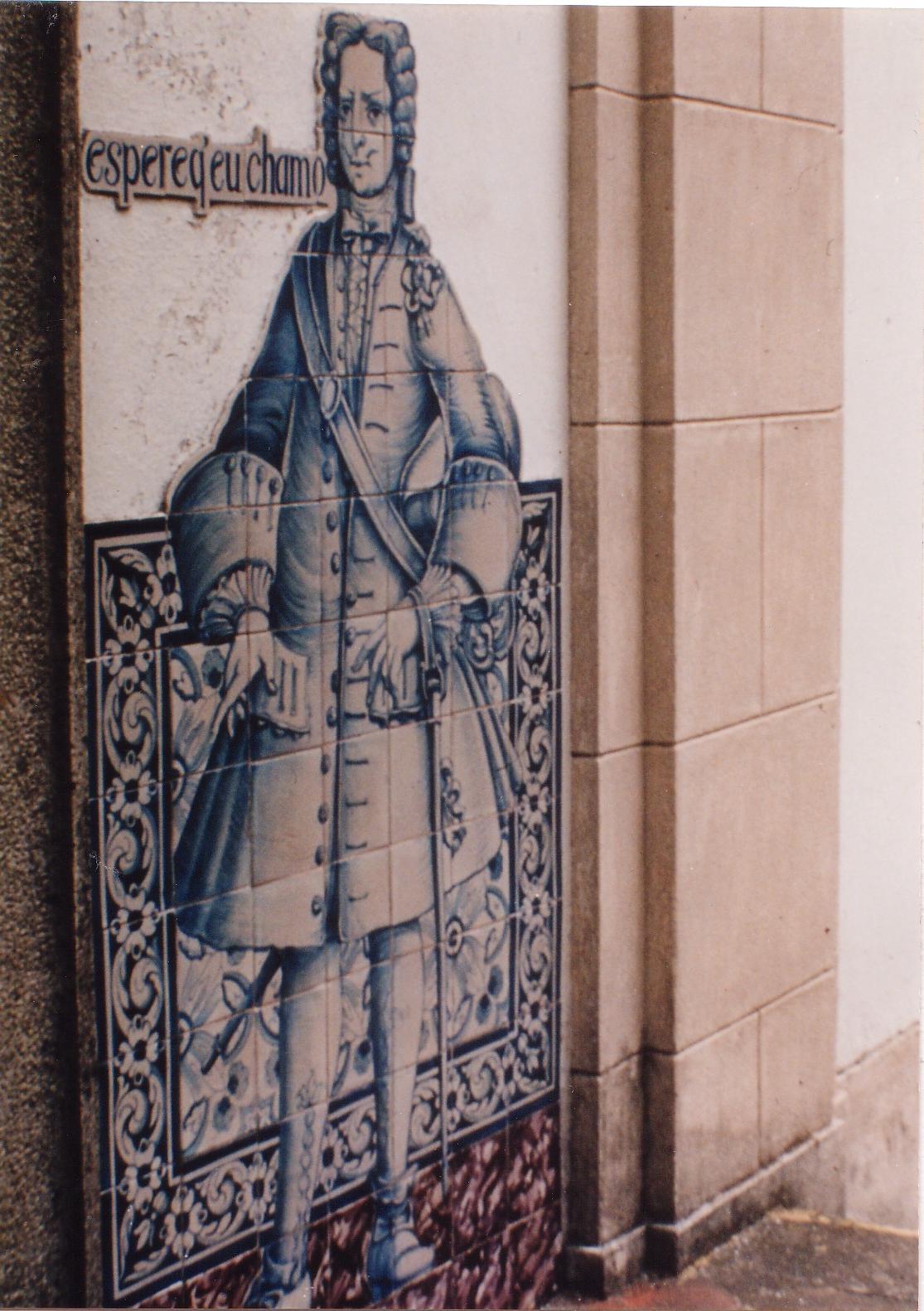 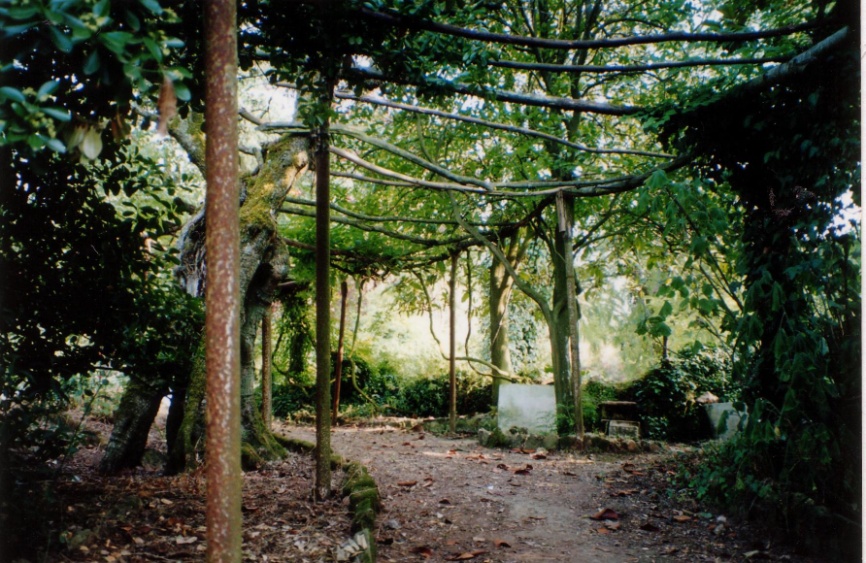 As quintas de recreio como precursoras da agricultura urbana
Beleza e utilidade
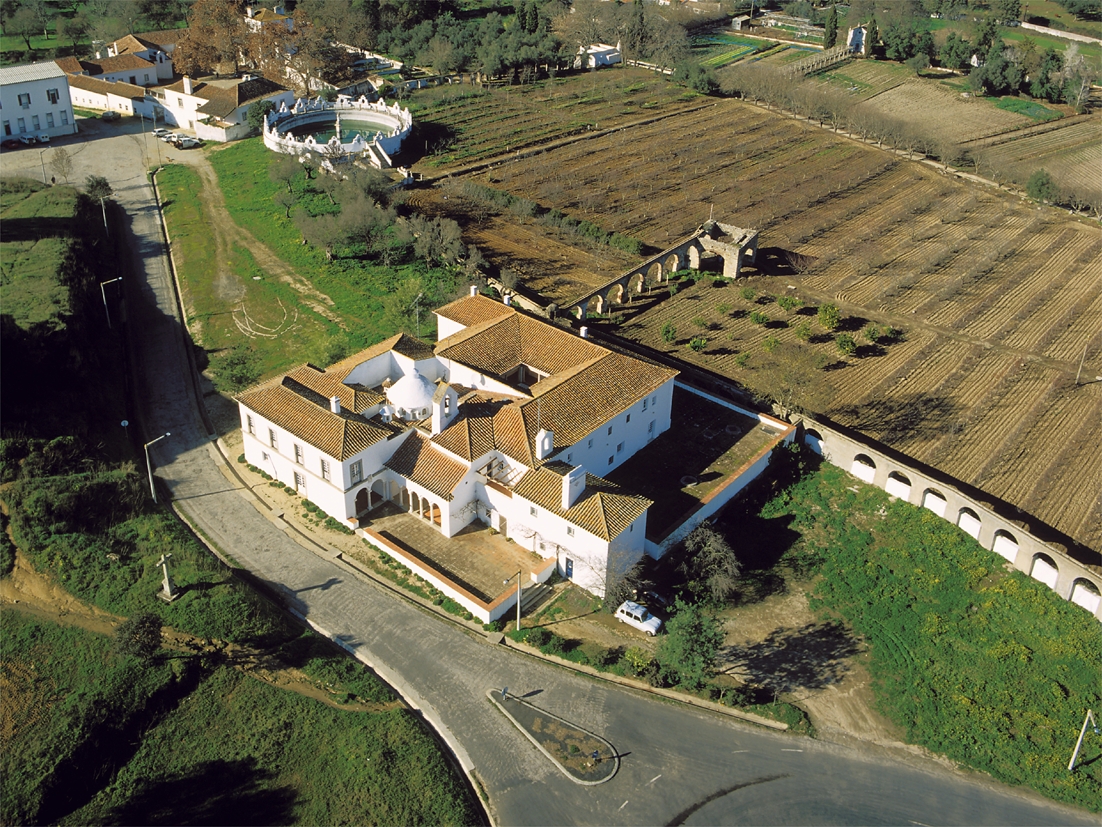 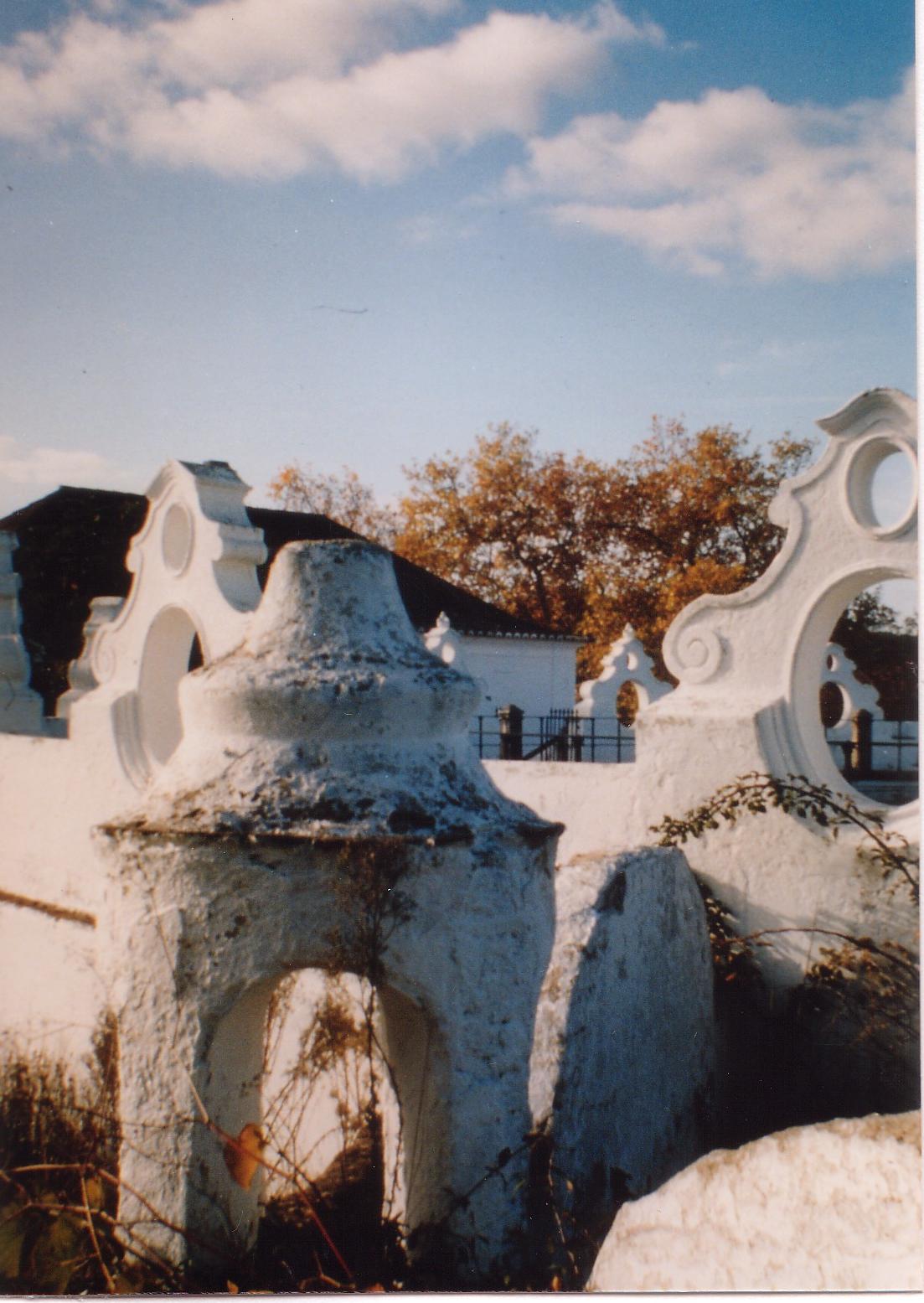 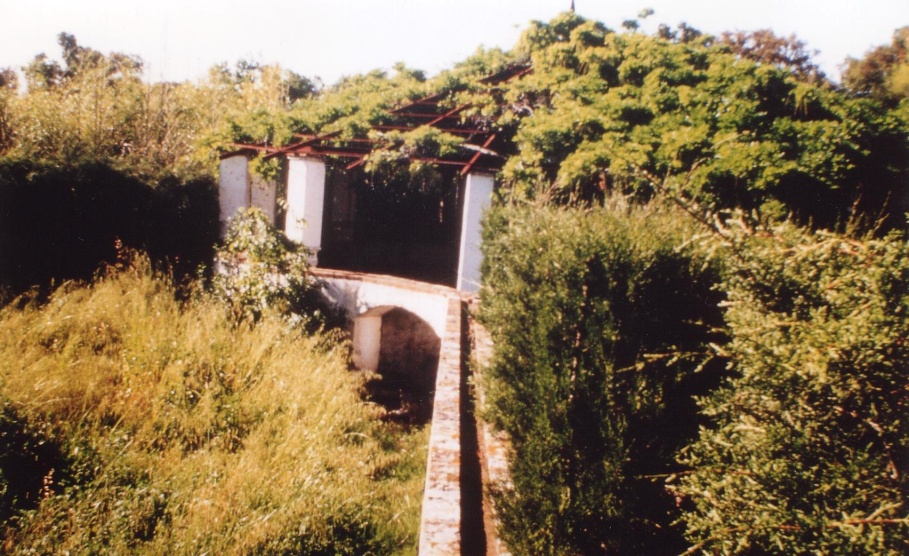 As quintas de recreio como precursoras da agricultura urbana
Espaço agrícola como uma infraestrutura natural de interesse público
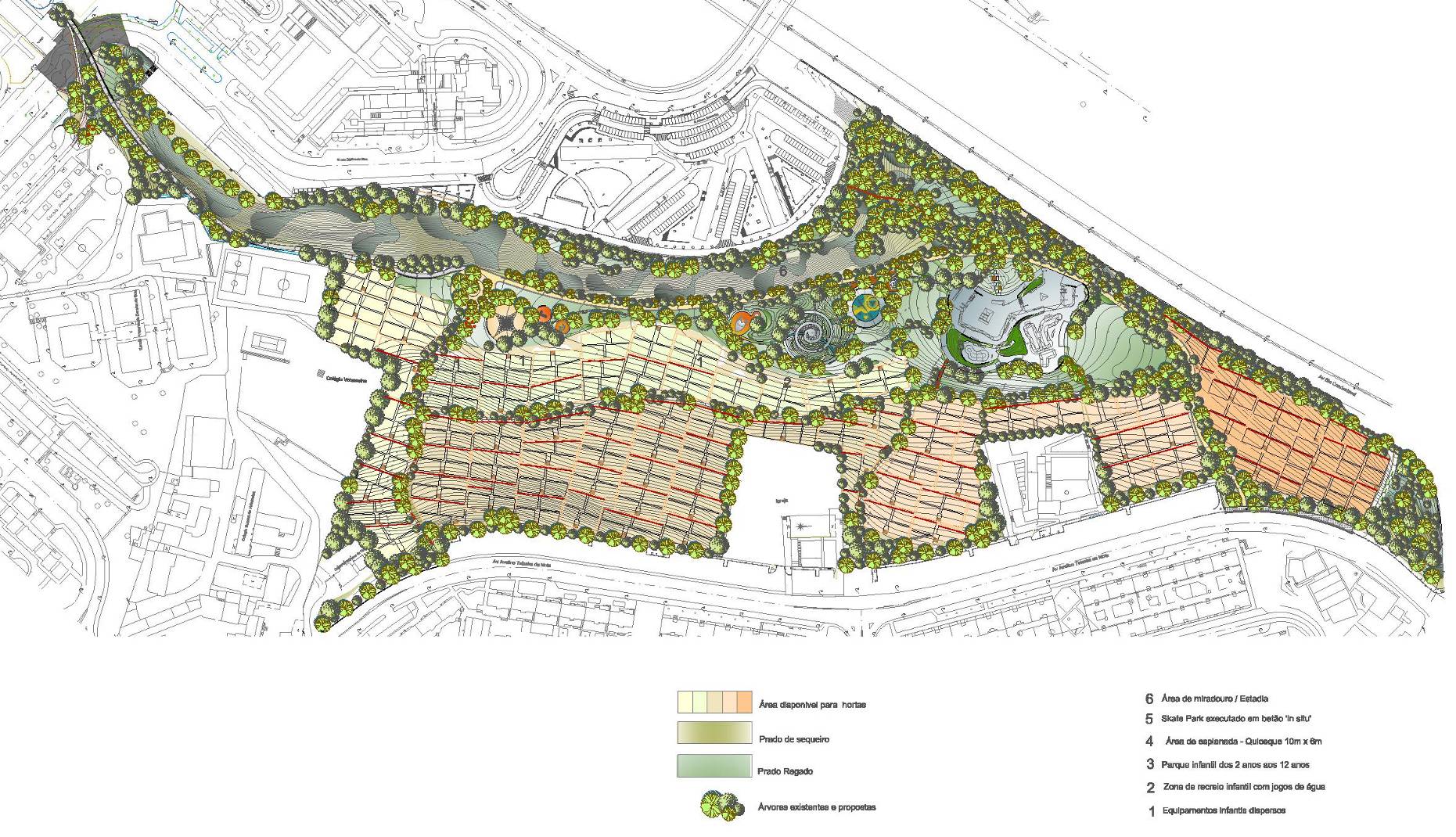 As quintas de recreio como precursoras da agricultura urbana
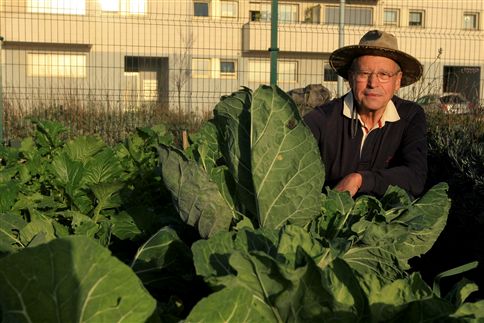 Agricultura urbana como um projeto aberto que 
conjuga produção com lazer
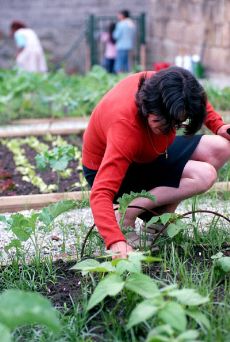 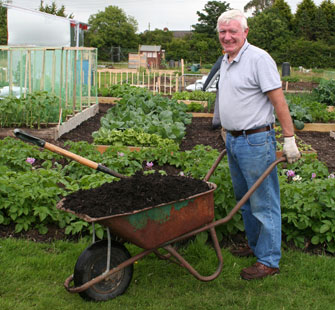 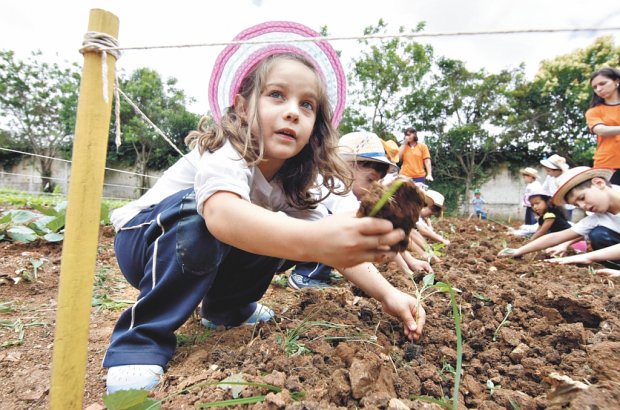 As quintas de recreio como precursoras da agricultura urbana
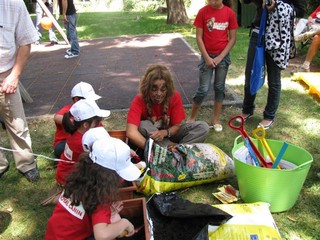 Espaços onde os habitantes podem fazer
um uso coletivo
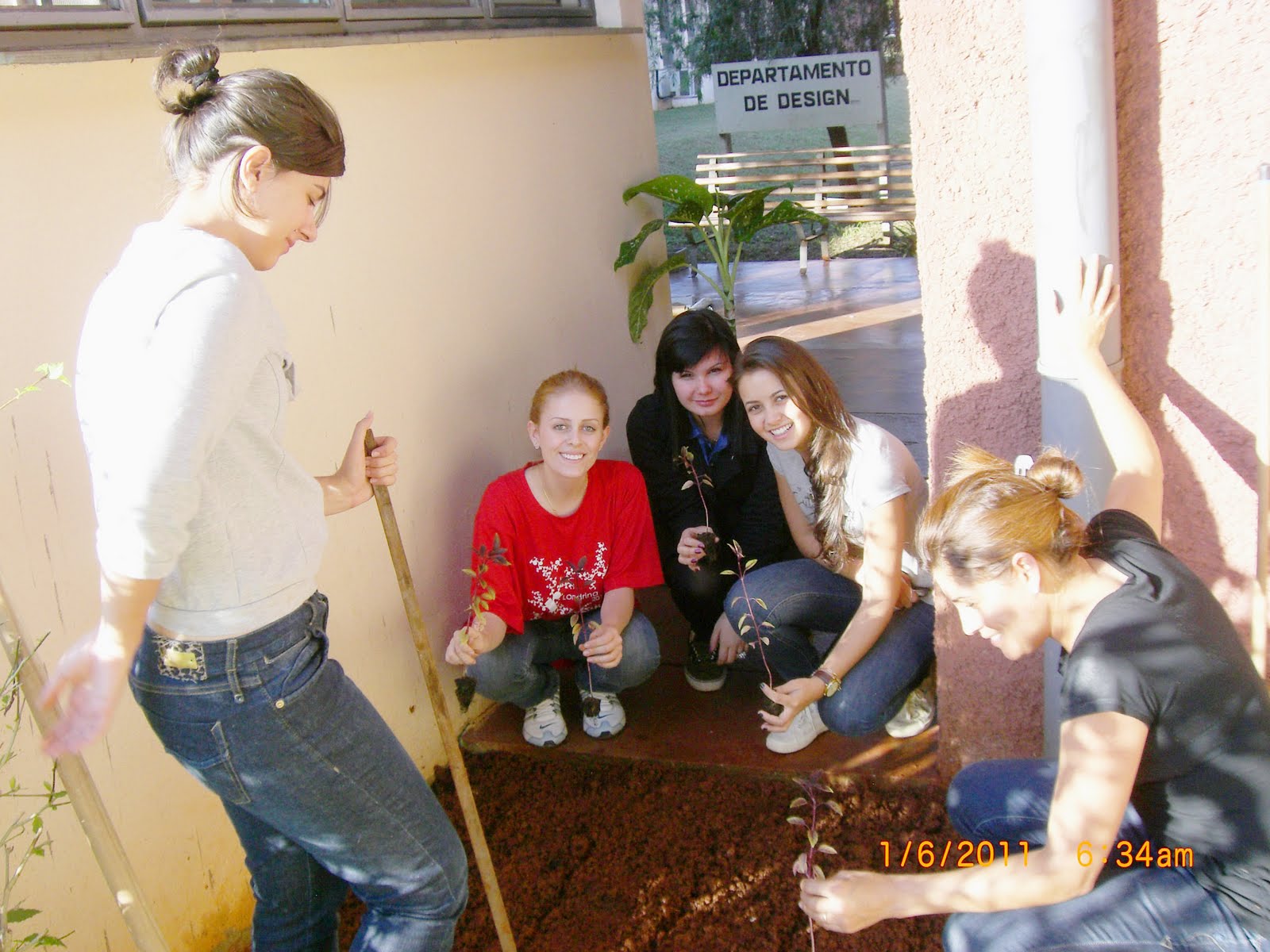 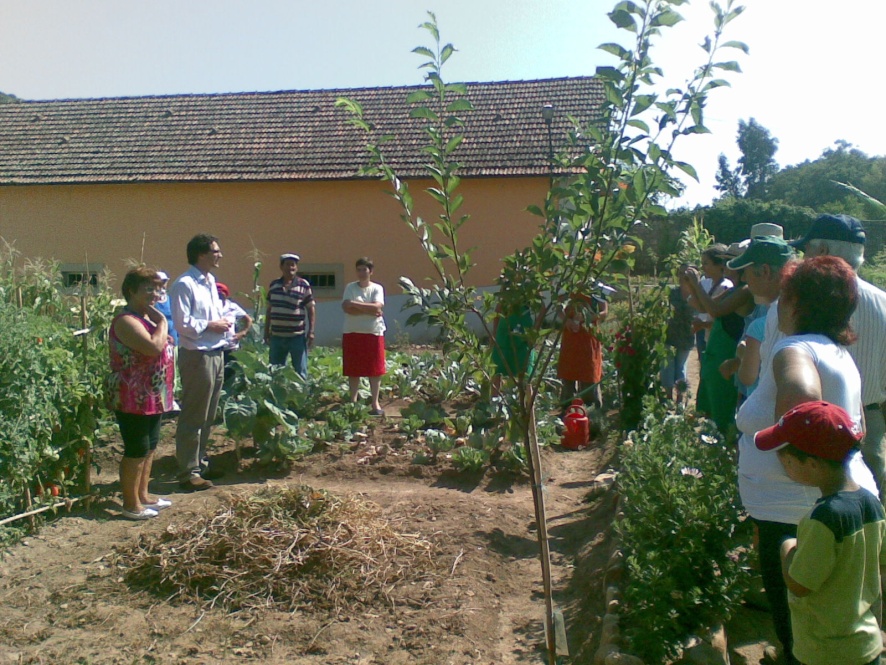 As quintas de recreio como precursoras da agricultura urbana
Percursos diários tornam-se adjacentes a espaços onde crescem alimentos
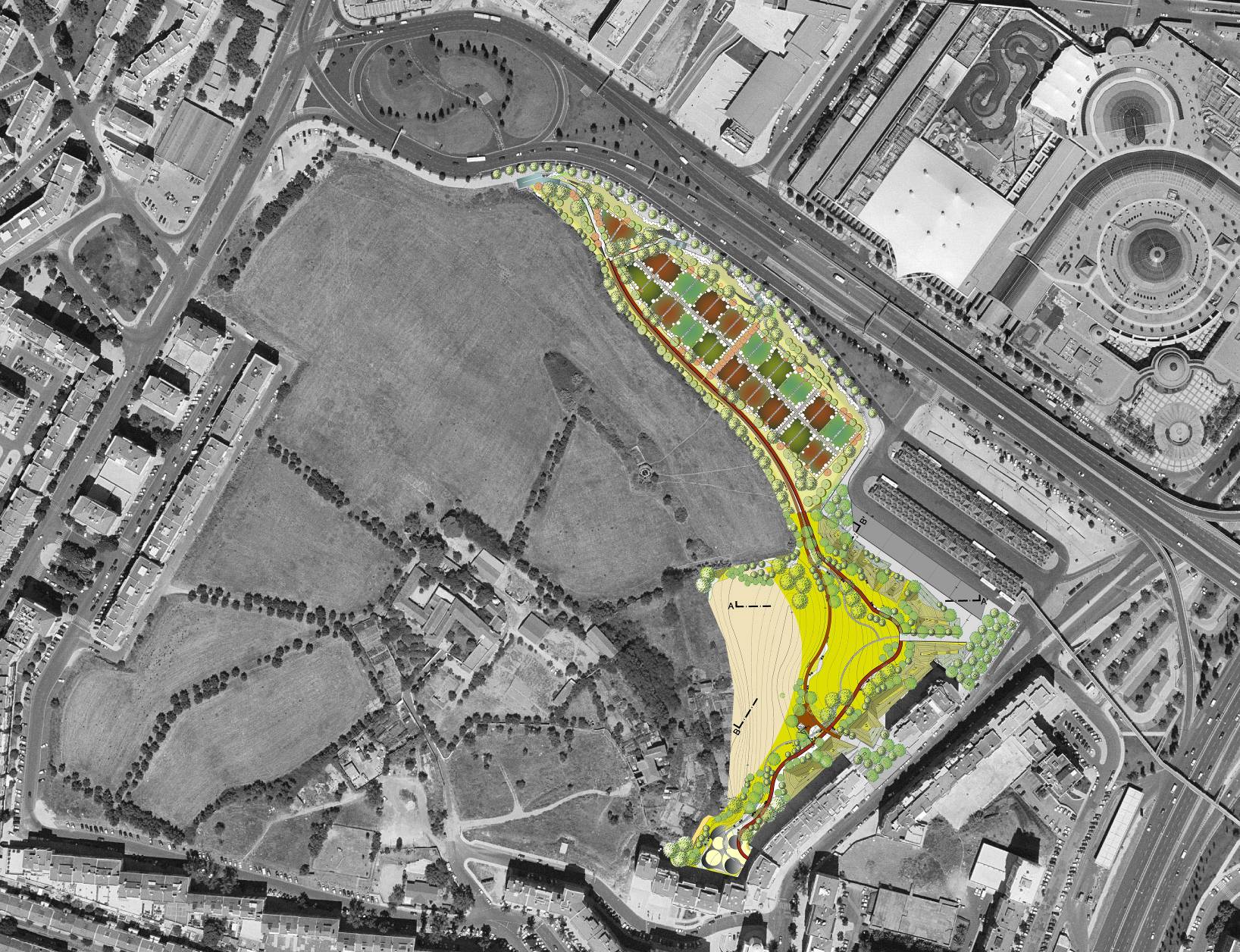 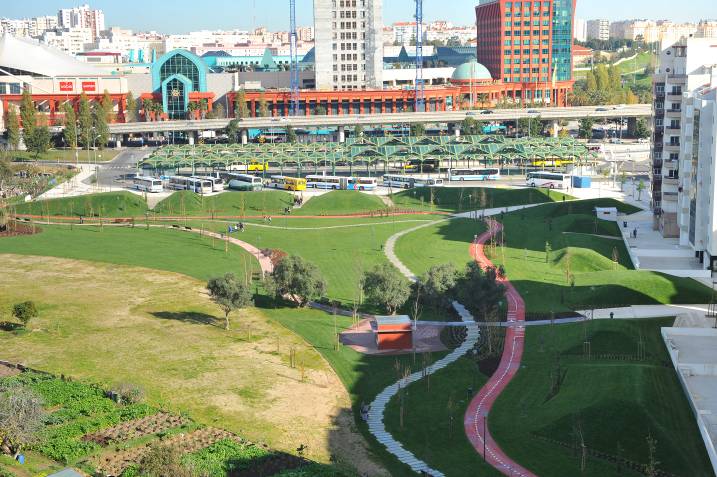 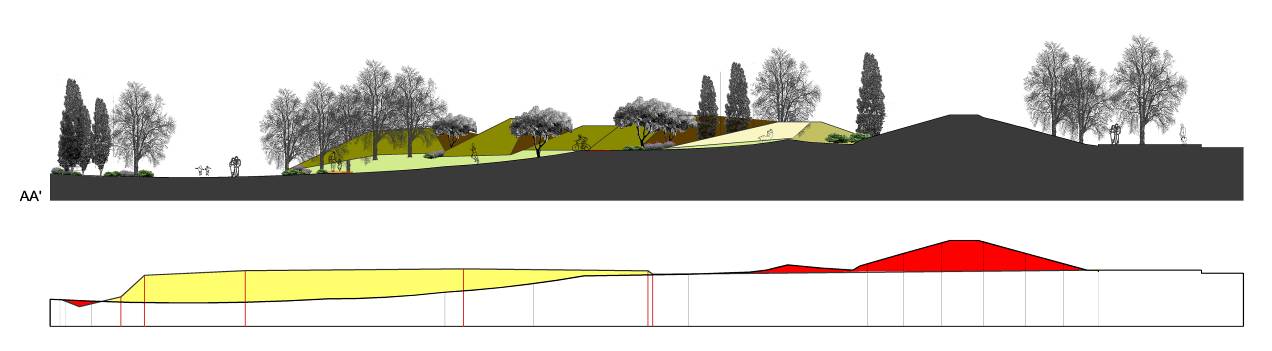 As quintas de recreio como precursoras da agricultura urbana
A agricultura urbana será uma representação da ideia de campo e da vida rural
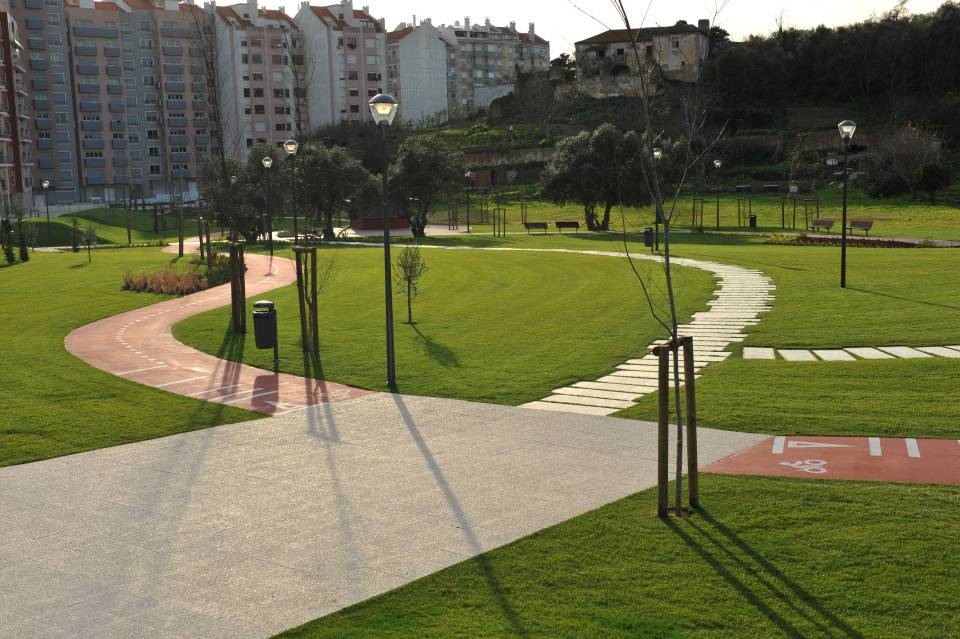 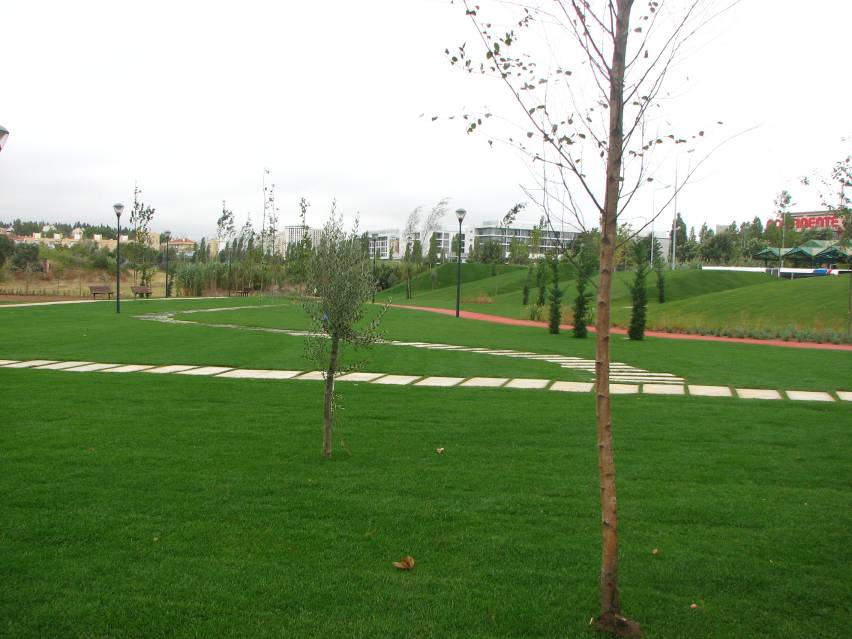 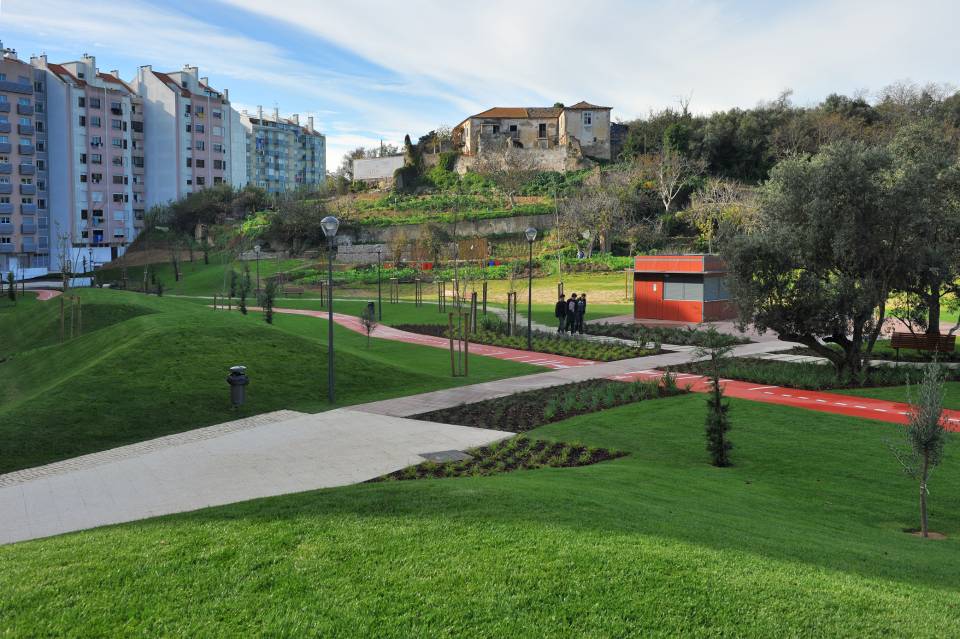 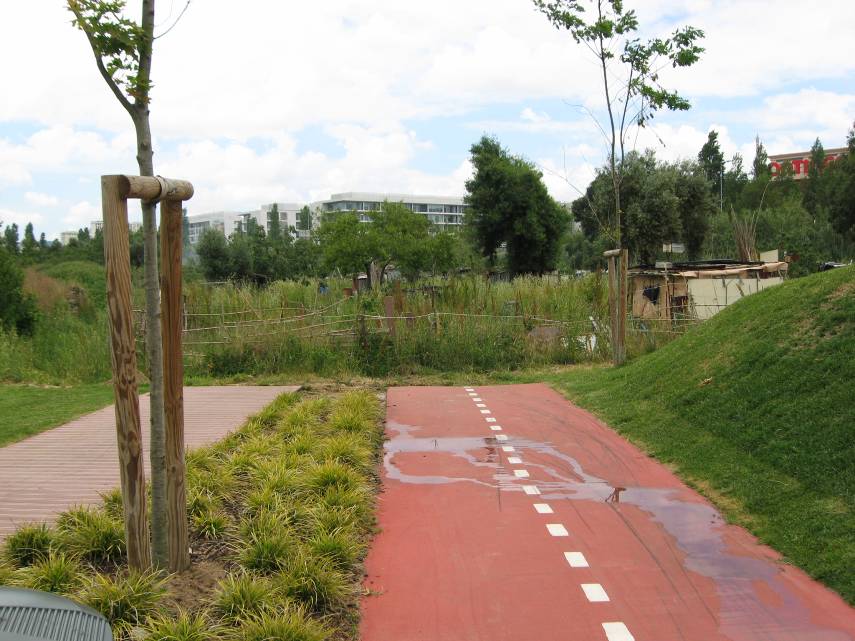 As quintas de recreio como precursoras da agricultura urbana
A multifuncionalidade revela-se também 
nos vários tipos de ocupação possível
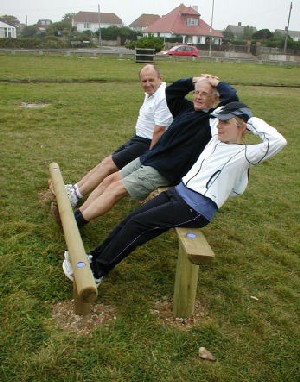 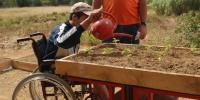 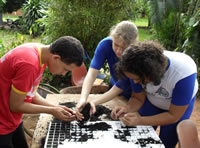 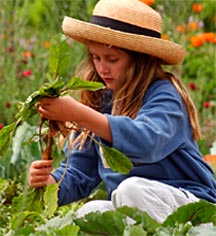 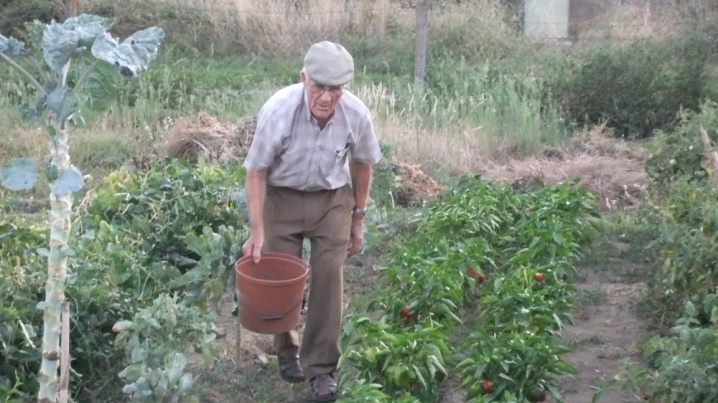 As quintas de recreio como precursoras da agricultura urbana
O retorno económico
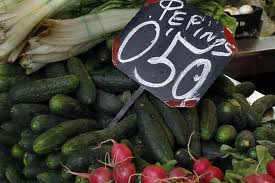 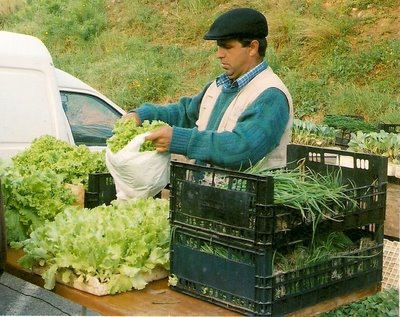 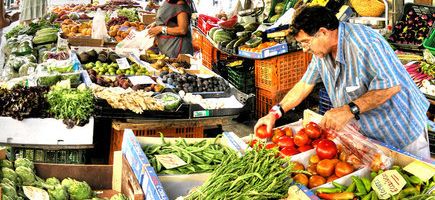 As quintas de recreio como precursoras da agricultura urbana
A promoção da biodiversidade
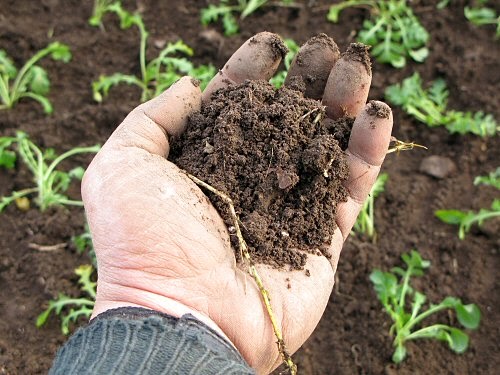 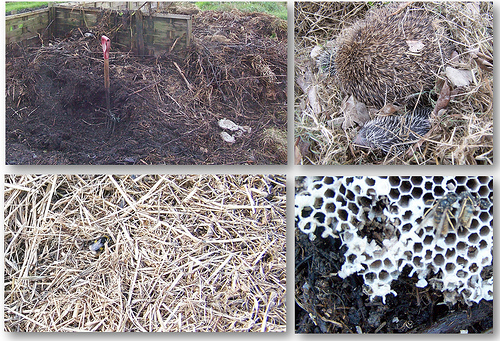 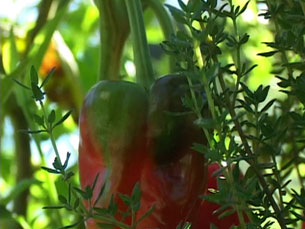 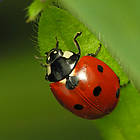 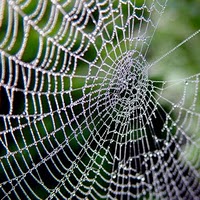 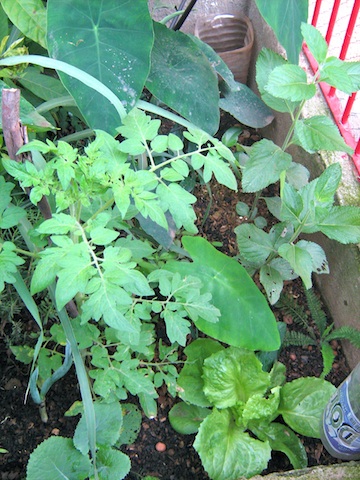 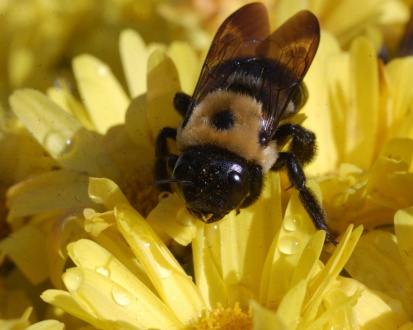 As quintas de recreio como precursoras da agricultura urbana
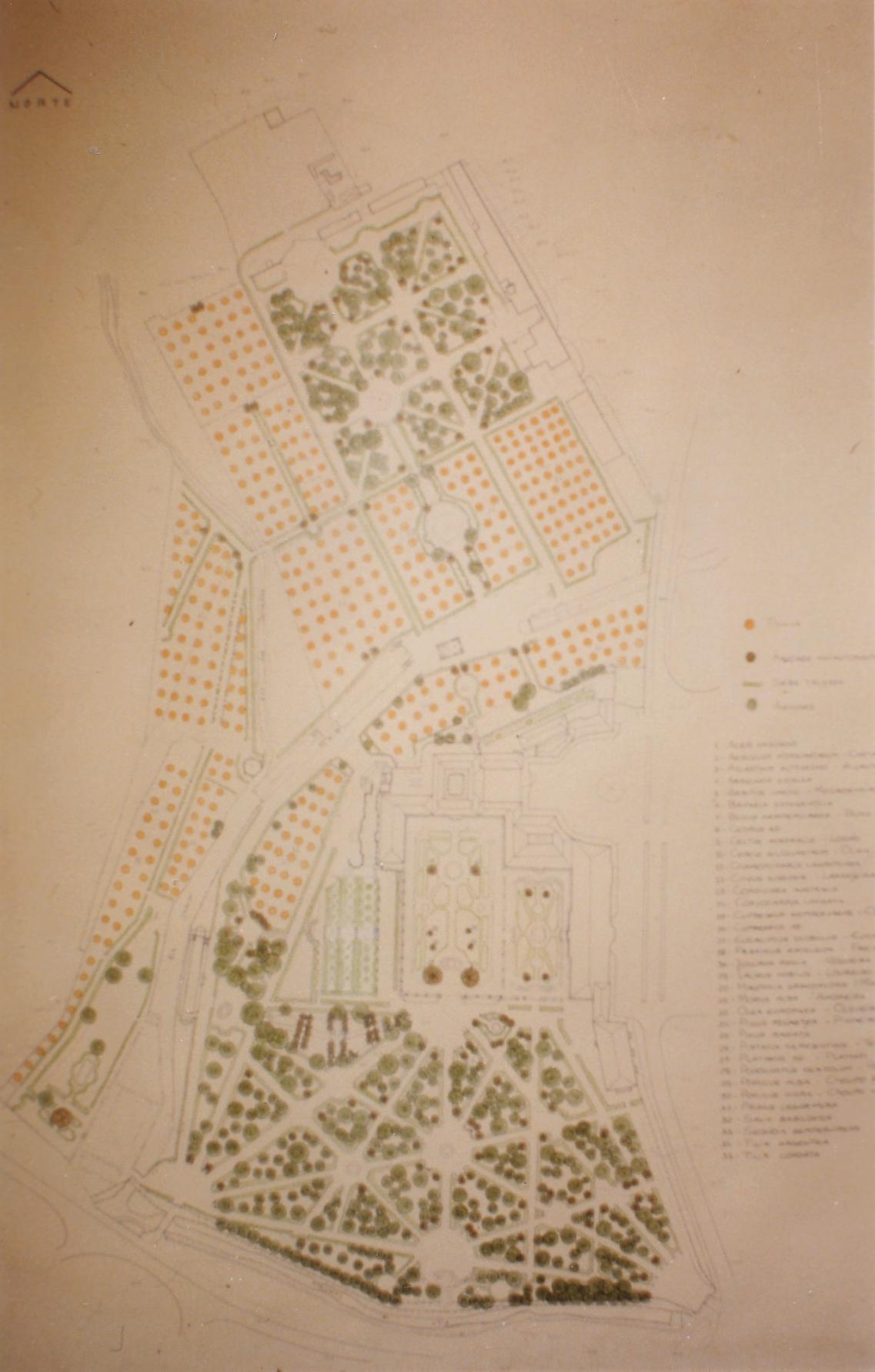 Símbolo de urbanidade
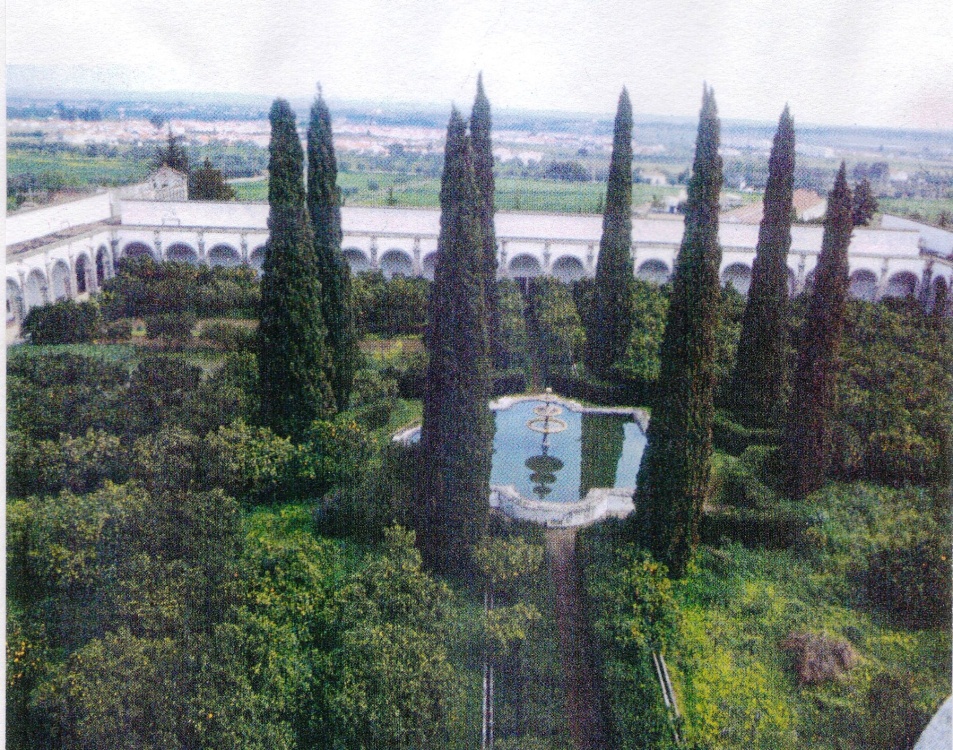 As quintas de recreio como precursoras da agricultura urbana
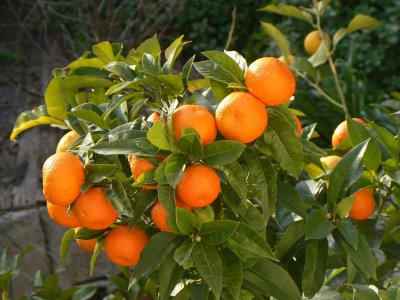 A estrutura produtiva subjacente é 
quantificável e infraestrutural
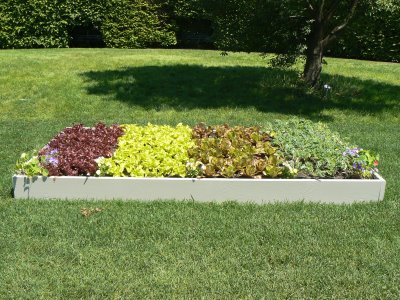 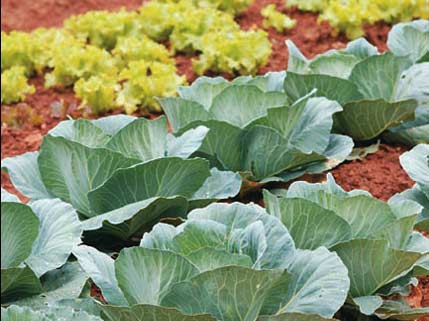 As quintas de recreio como precursoras da agricultura urbana
Peach orchard song  -
http://www.youtube.com/watch?v=3Y6yyHGw404 – 19th  Aug 2011
As quintas de recreio como precursoras da agricultura urbana
Permanência do recreio associado à produção
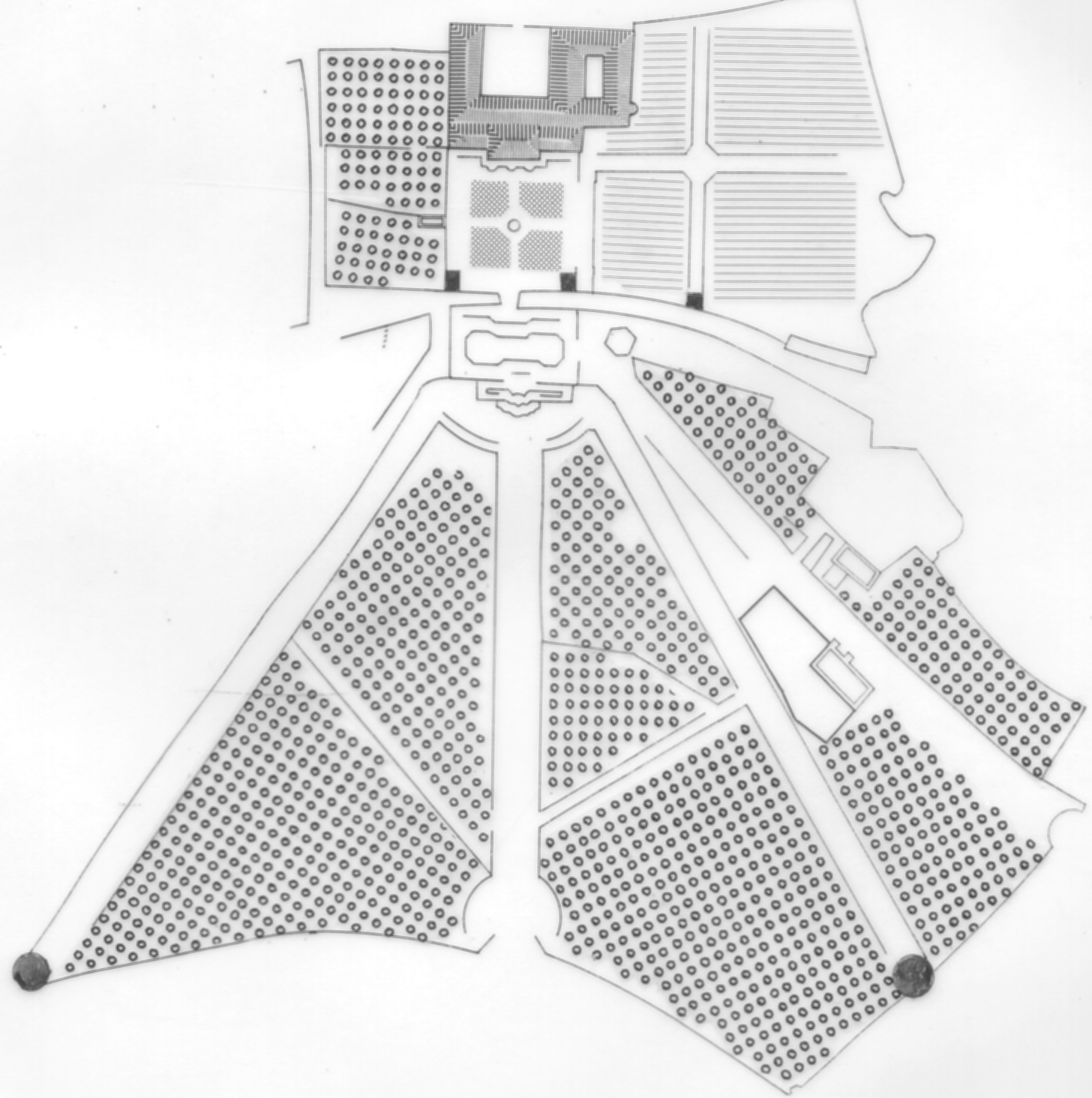 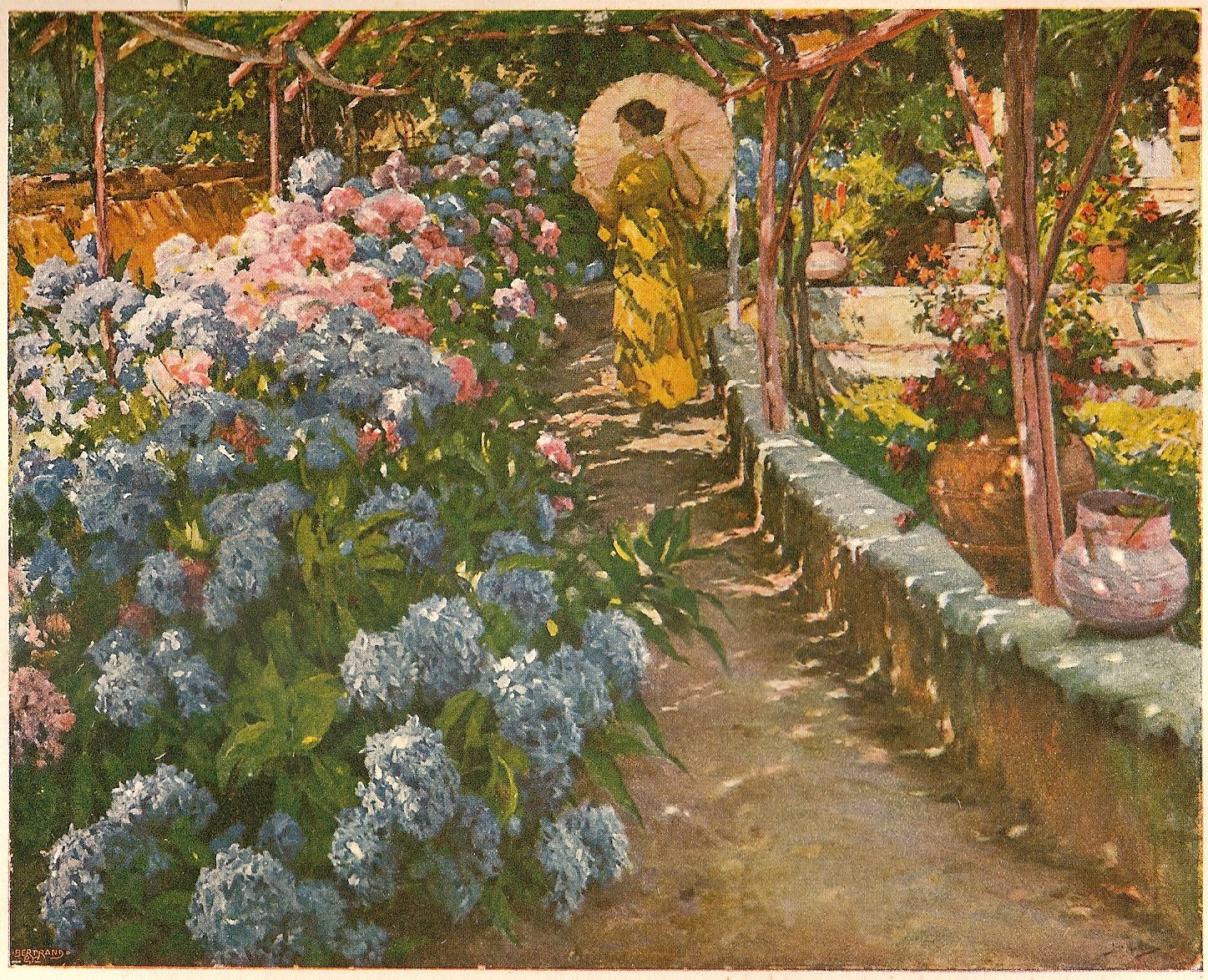 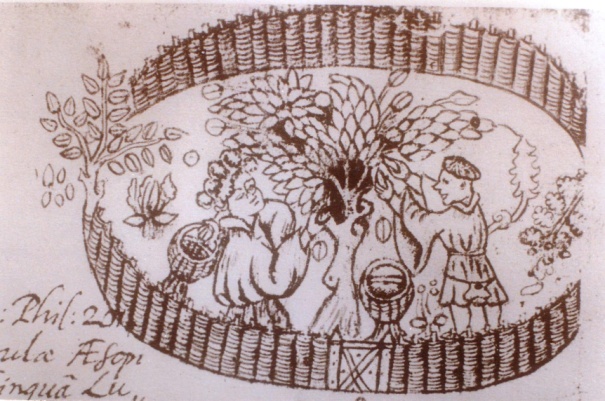 As quintas de recreio como precursoras da agricultura urbana
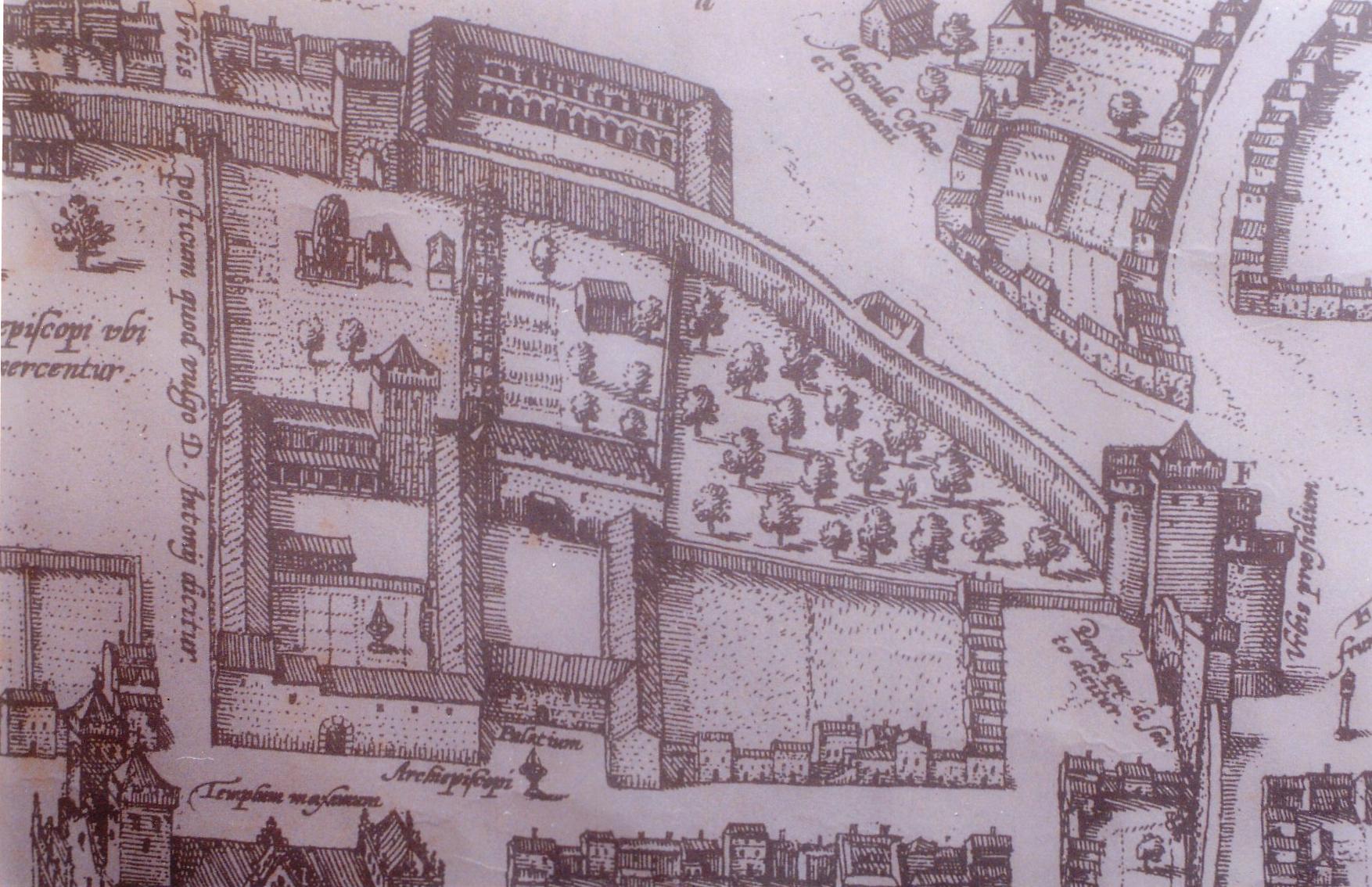 - recriar a unidade cidade-campo, 
     - reinventar a multifuncionalidade da paisagem - desenvolver  uma  maior atividade biológica dos sistemas que integram a paisagem
     - responder às necessidades de quietude e inquietude e às necessidades sociais, culturais e estéticas da atualidade.
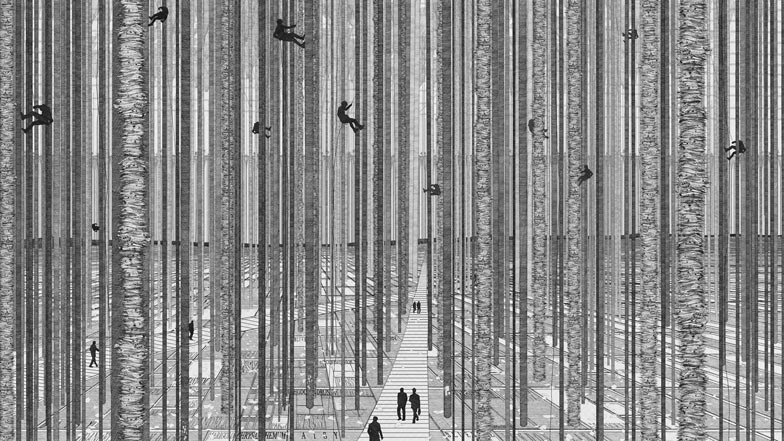 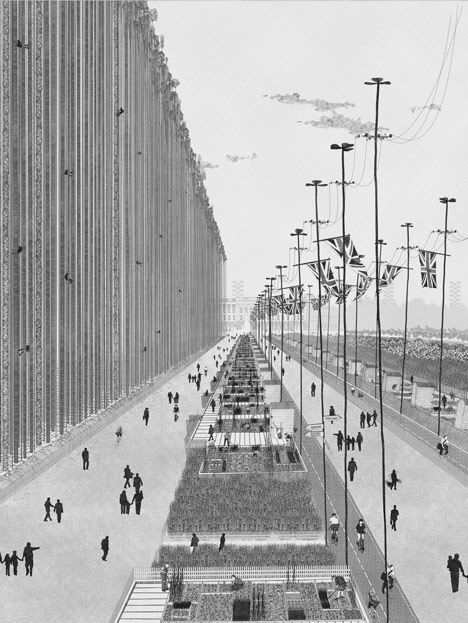 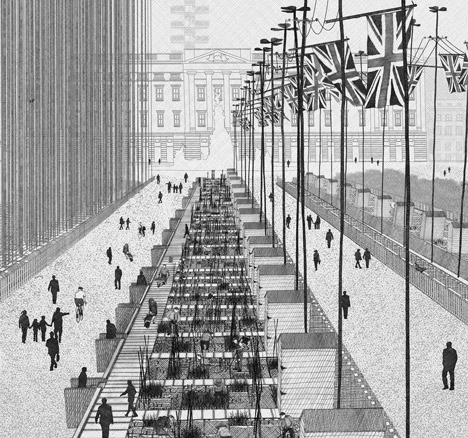 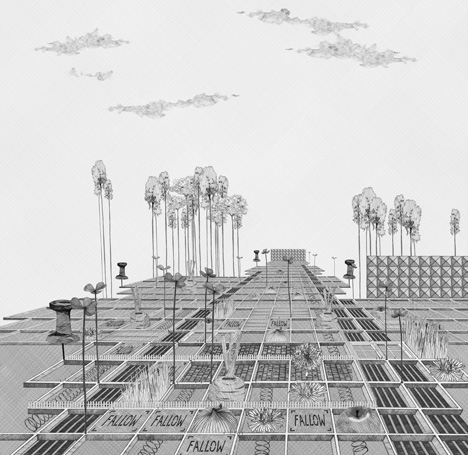 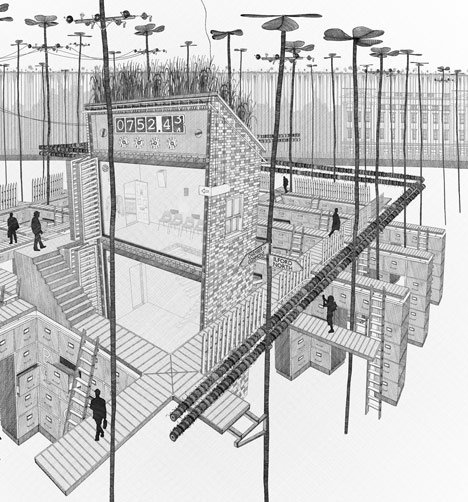 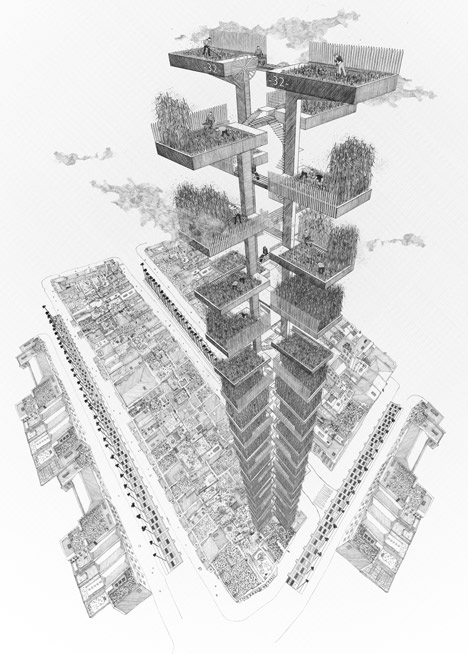 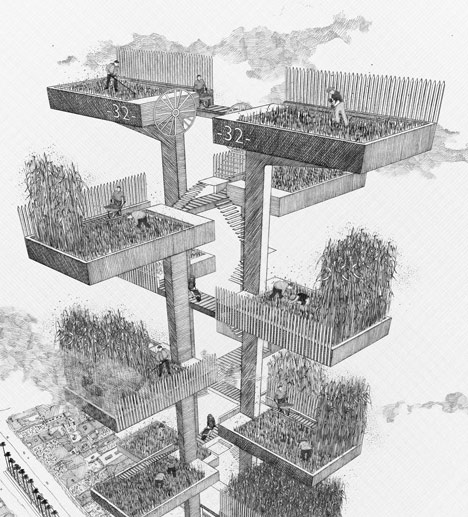 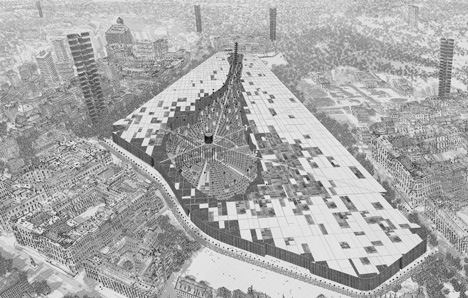 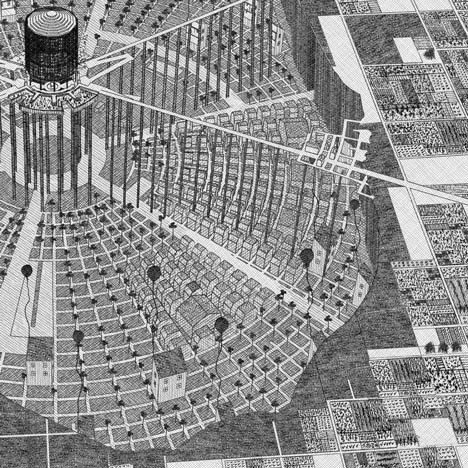 As quintas de recreio como precursoras da agricultura urbana
O retorno à multifuncionalidade da paisagem
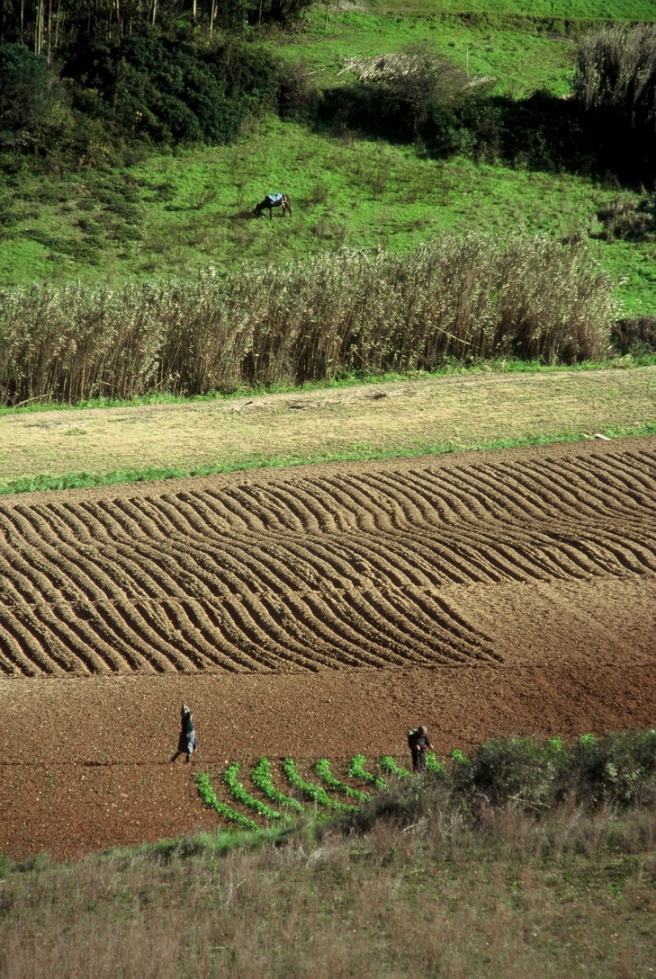 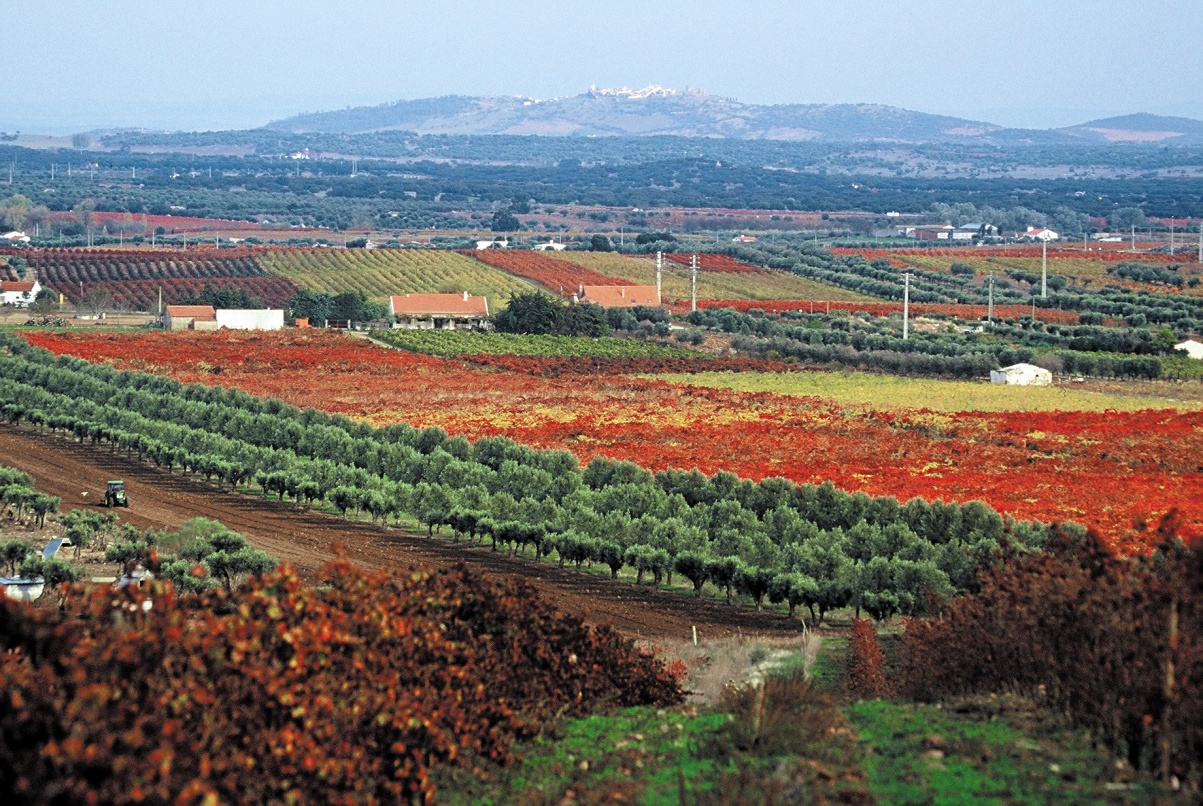 Fonte: Cancela d’Abreu, Pinto Correia & Oliveira (2004).
As quintas de recreio como precursoras da agricultura urbana
Quinta da Granja
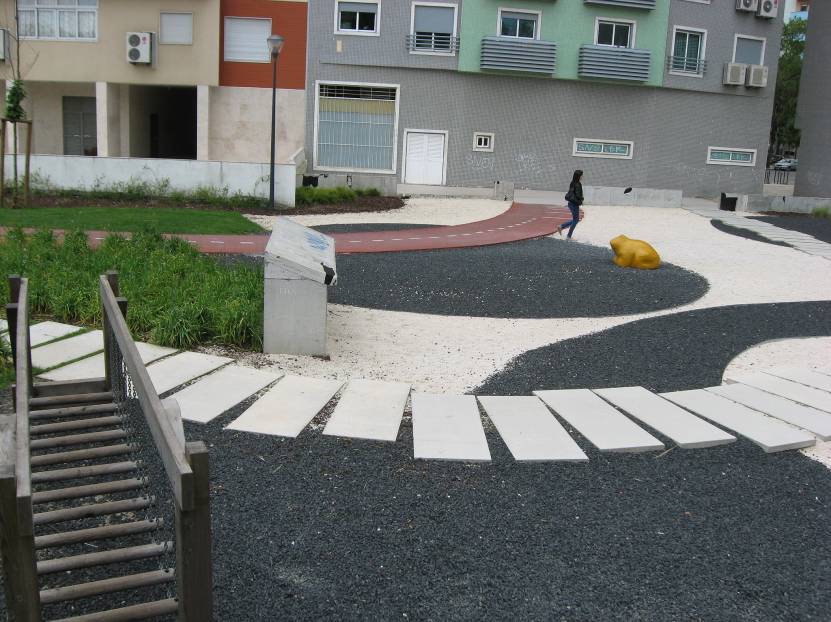 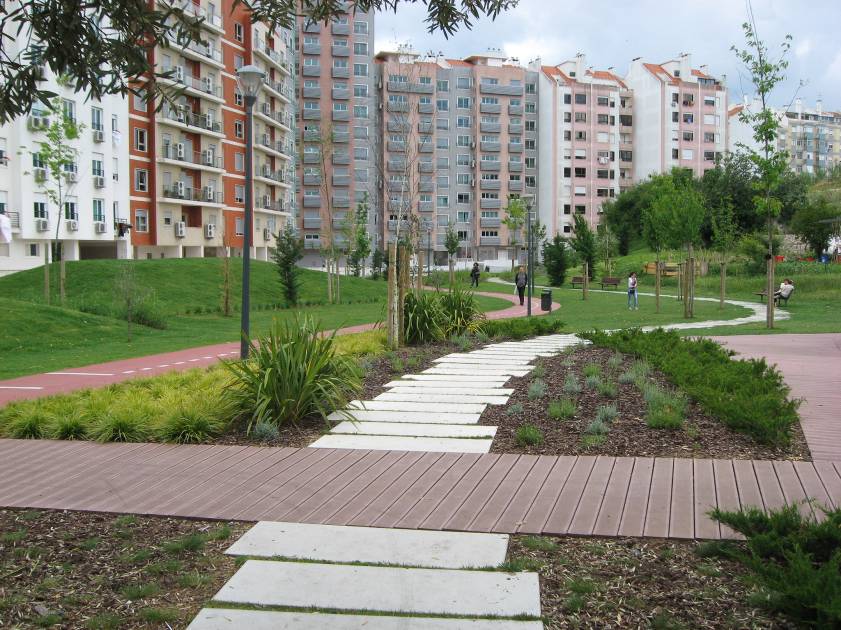 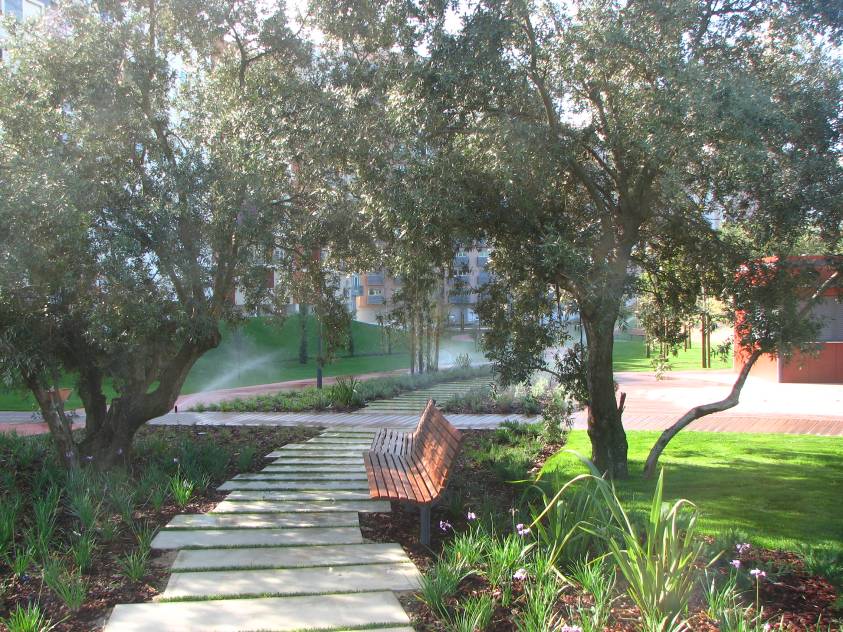 As quintas de recreio como precursoras da agricultura urbana
Quinta da Granja
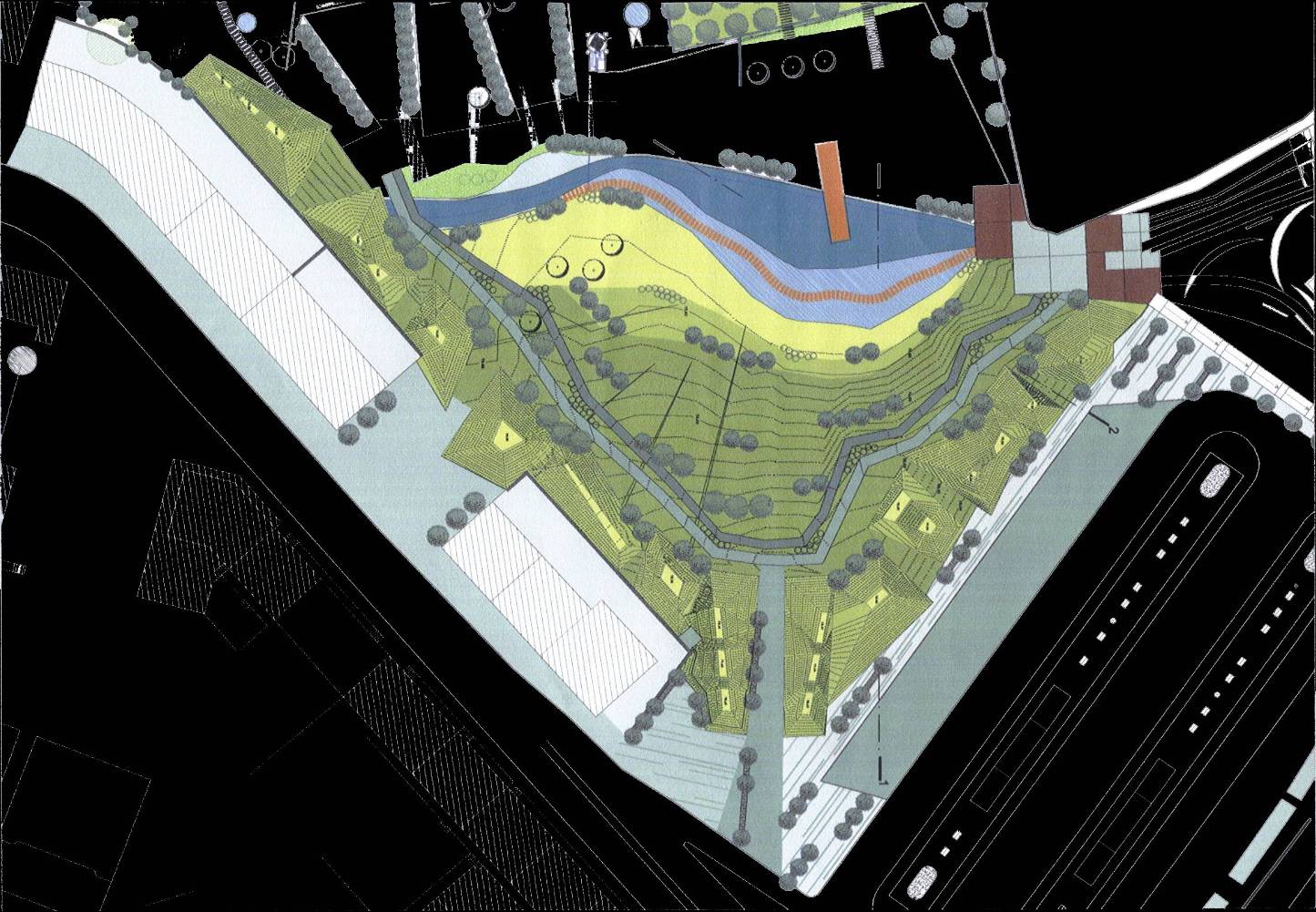 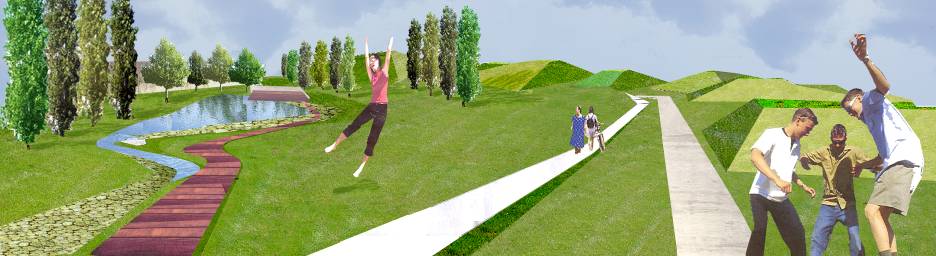 Parque urbana da Quinta da Granja
As quintas de recreio como precursoras da agricultura urbana
Pontos de interesse fundamentais abrangidos pela rede de percursos 
 - Estrutura Ecológica de Lisboa
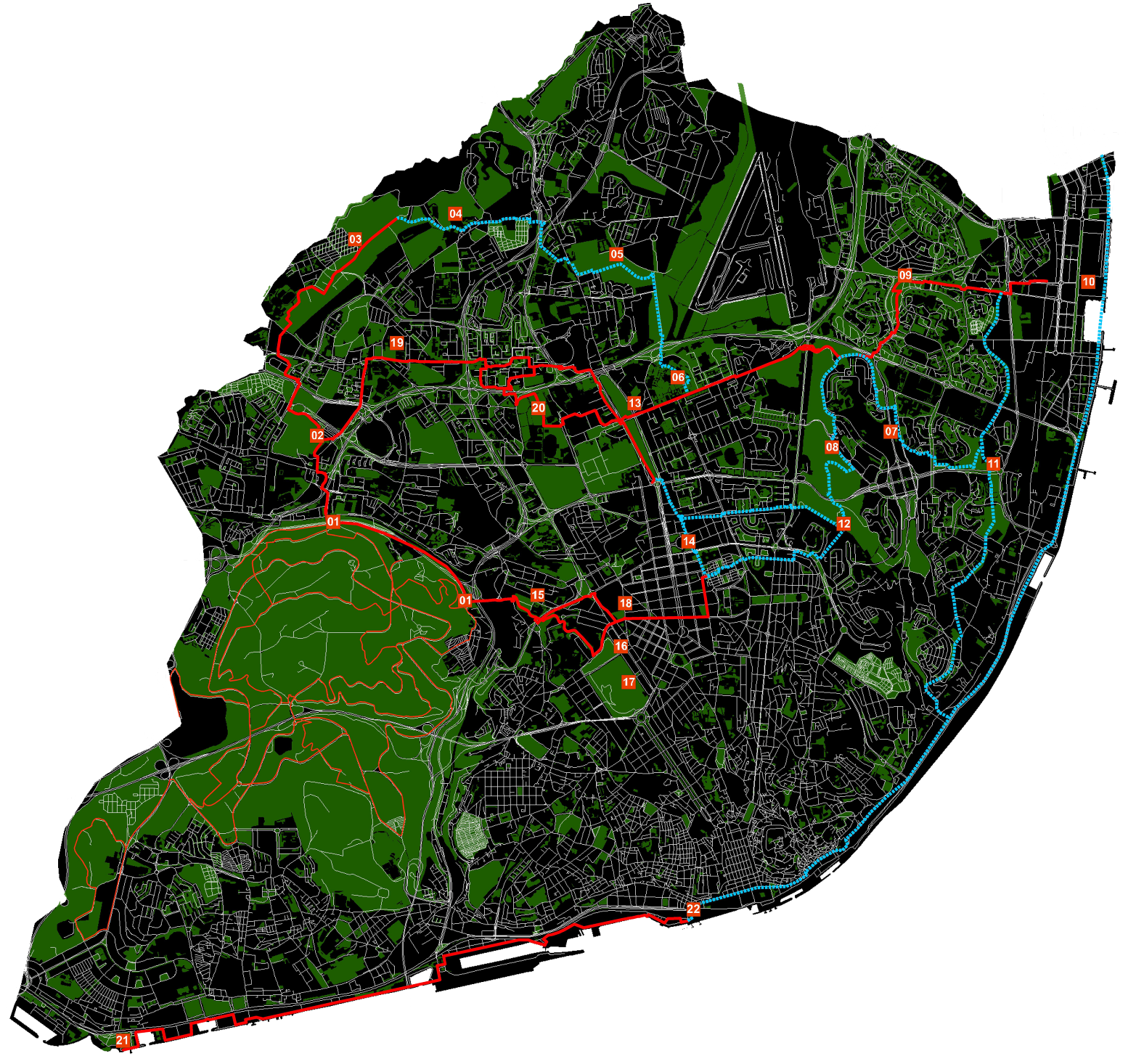 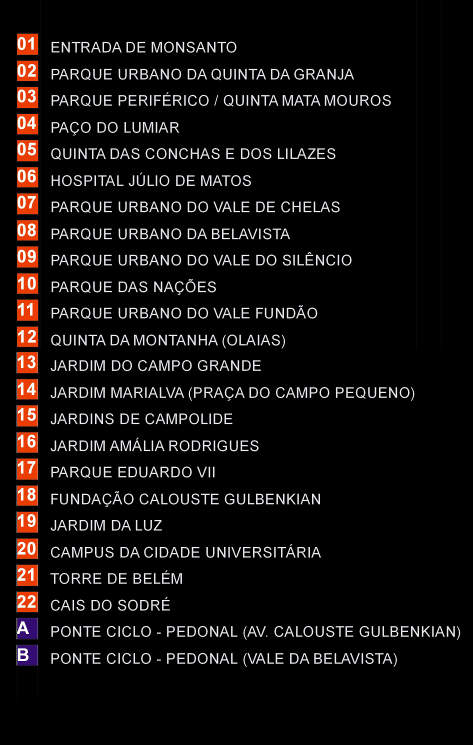